Aa
Bb
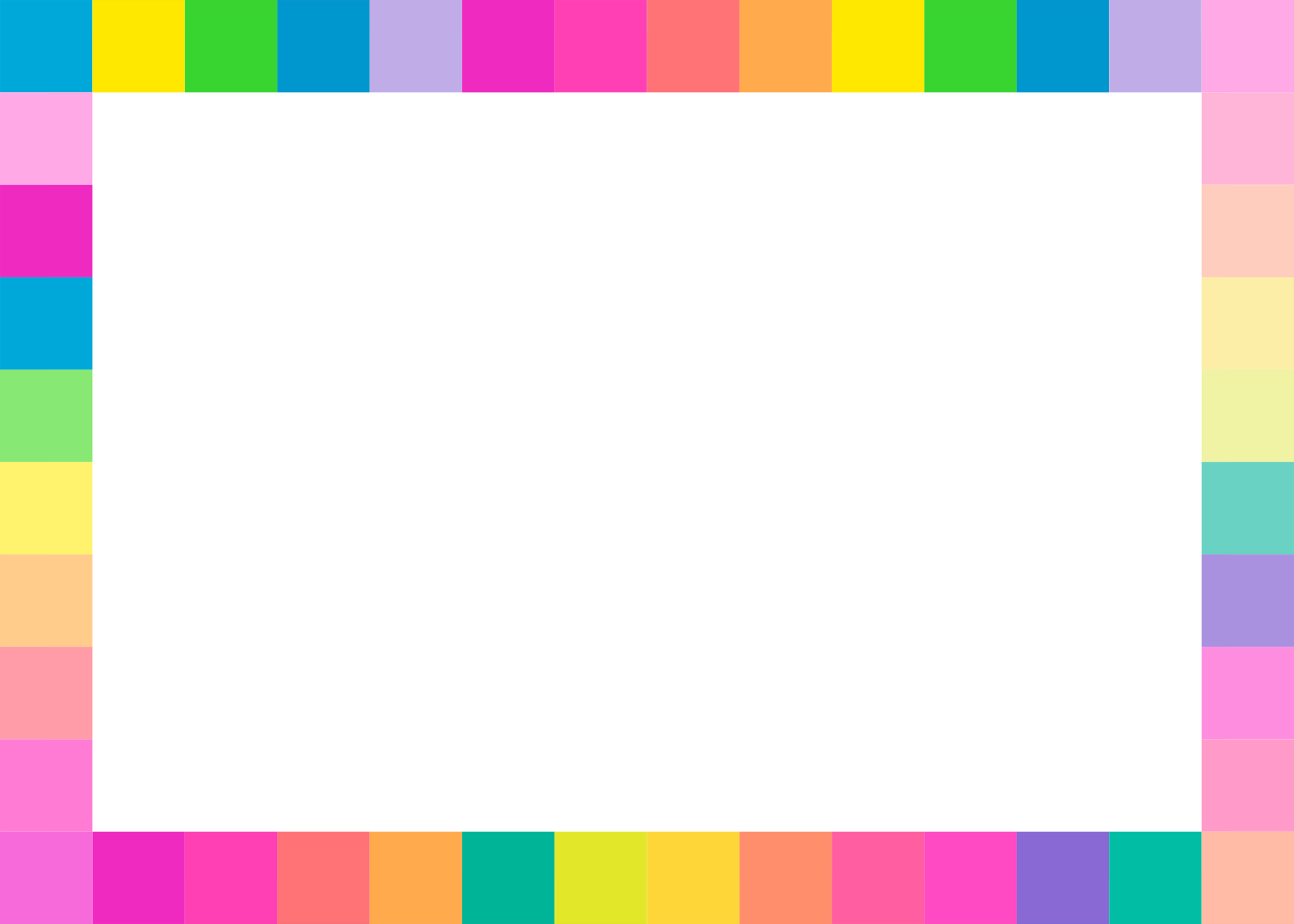 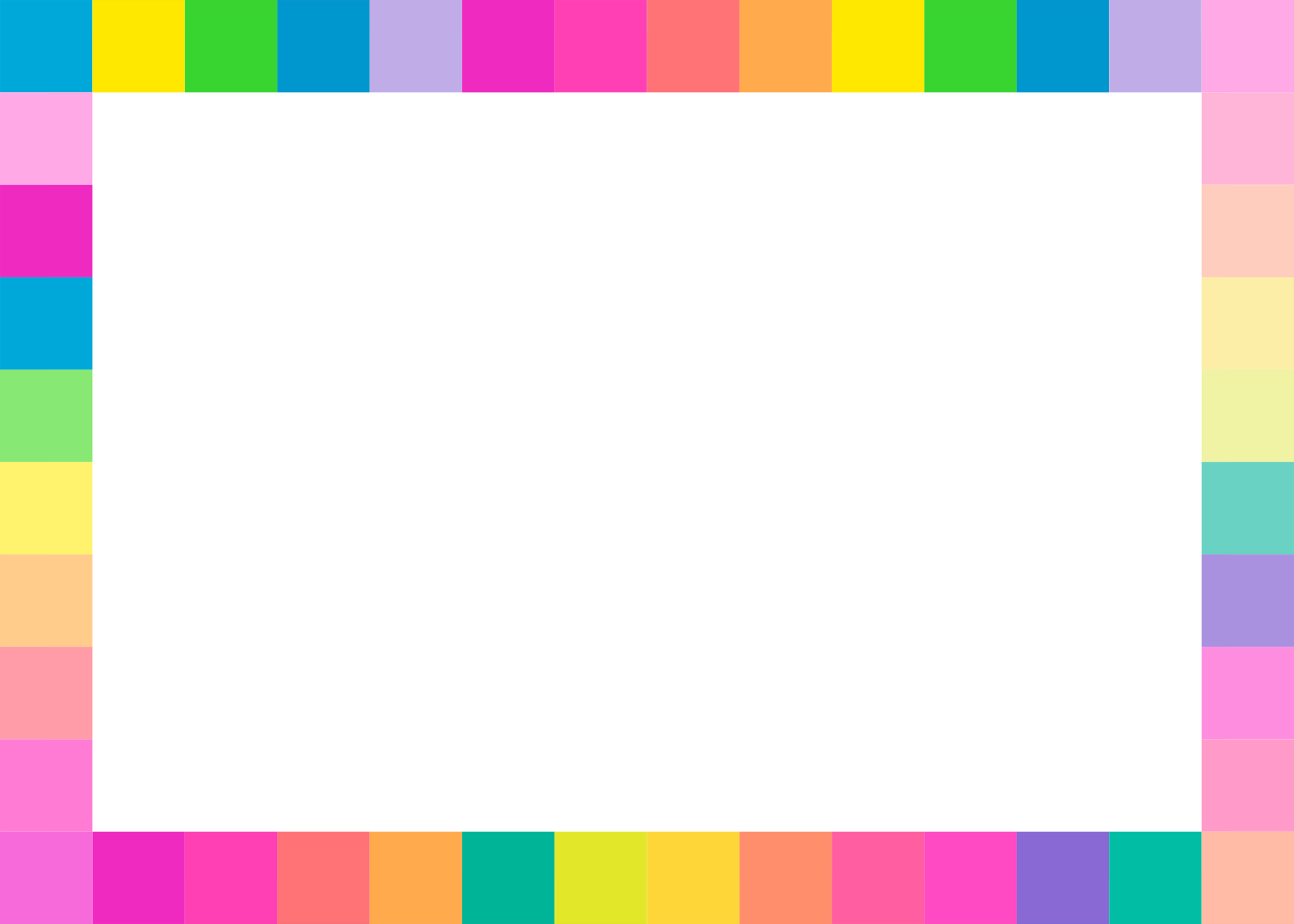 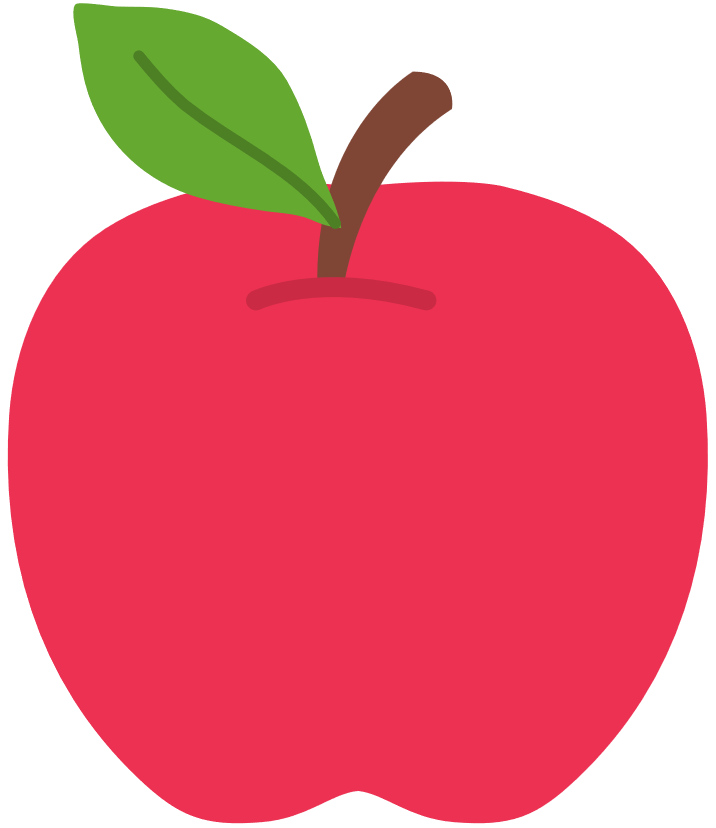 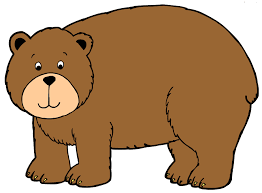 Apple
Bear
Cc
Dd
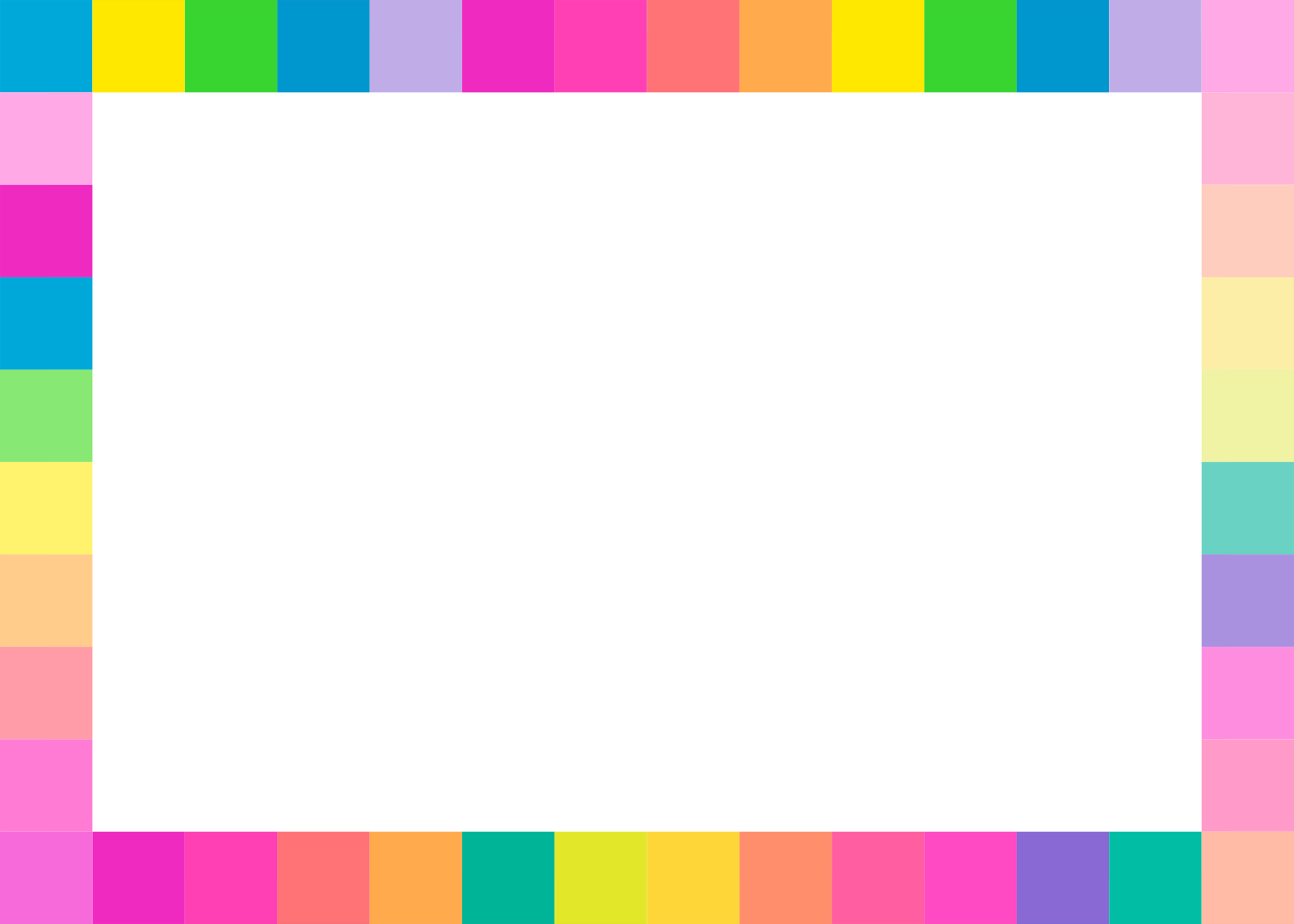 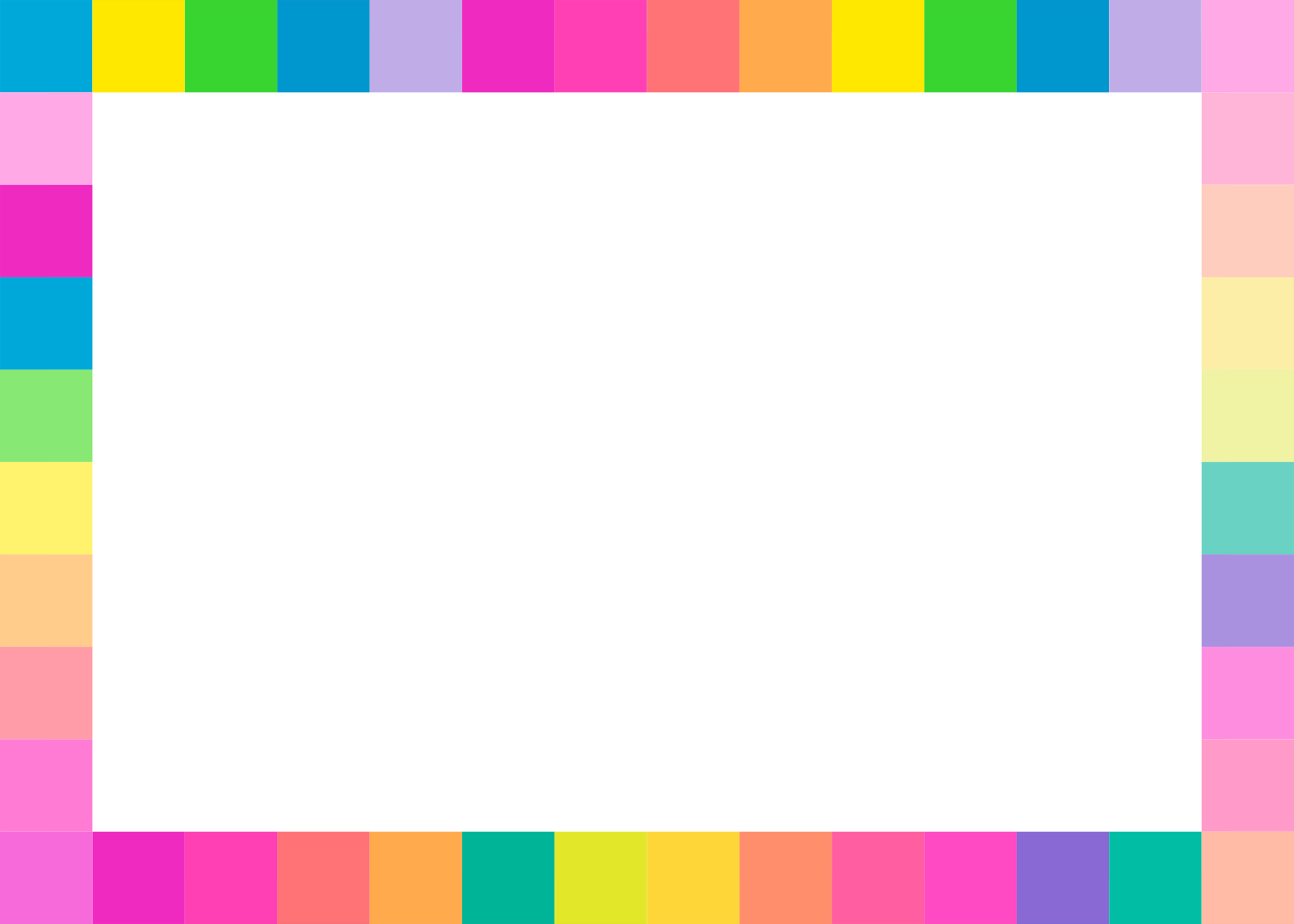 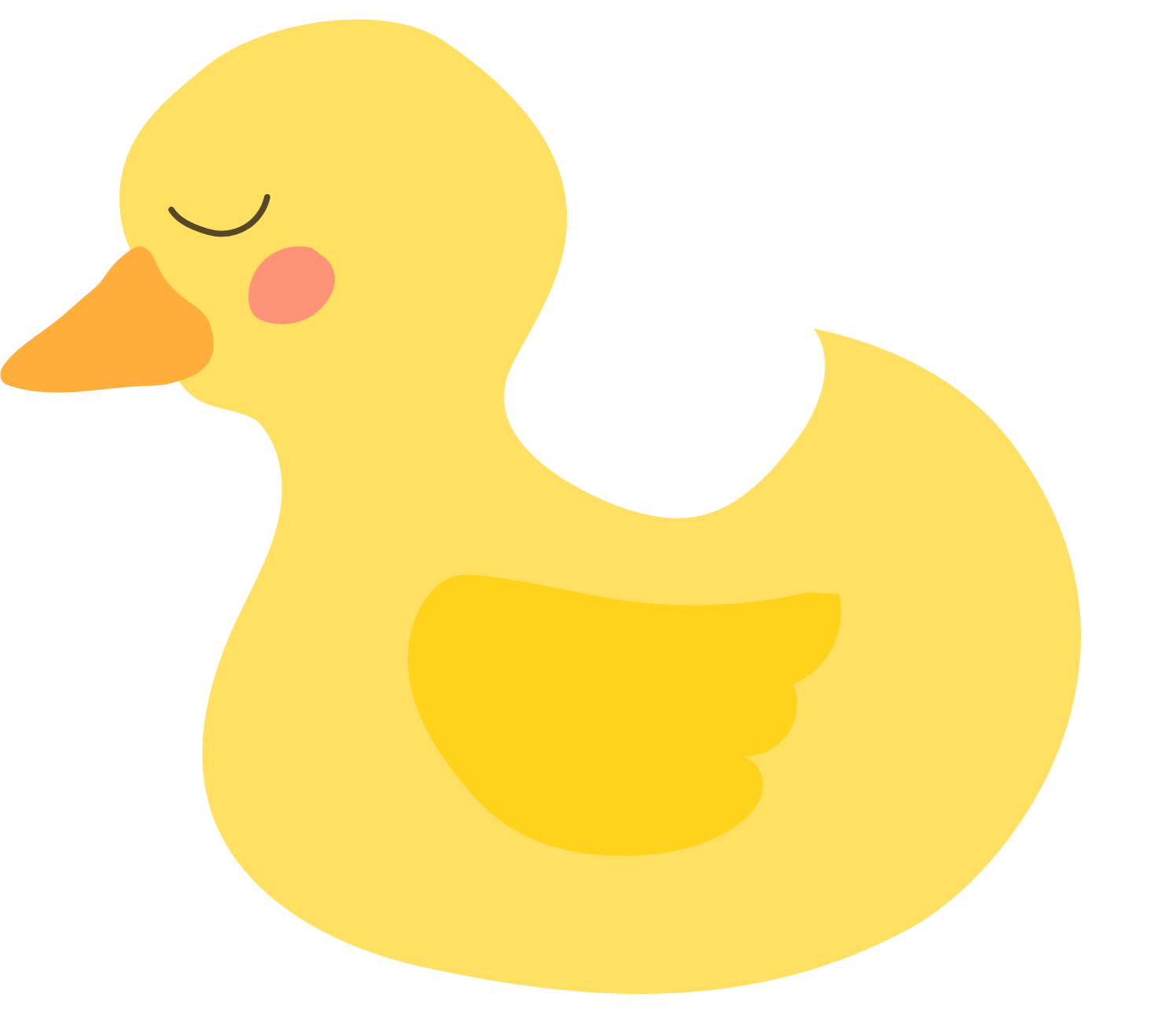 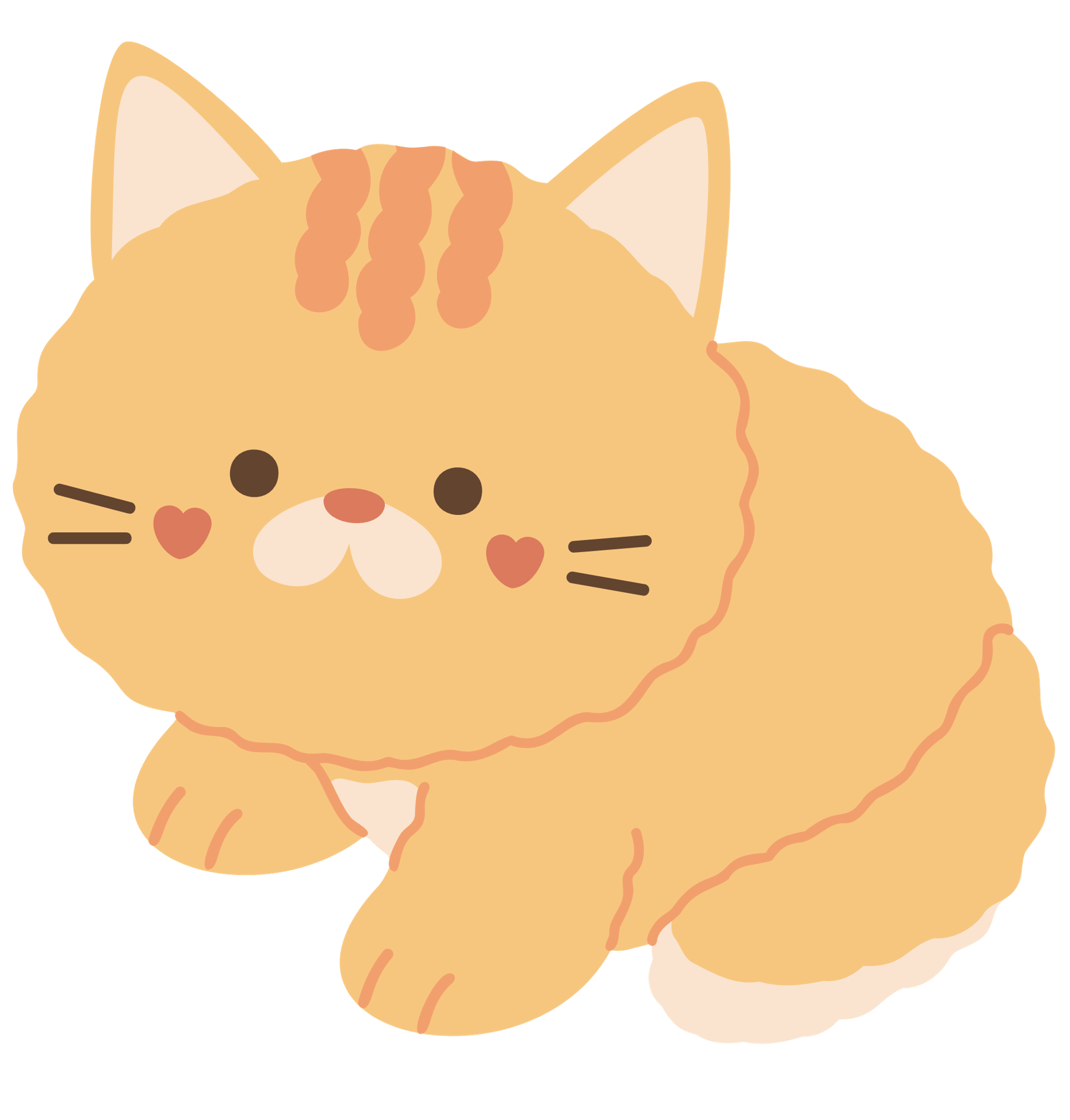 Cat
Duck
Ee
Ff
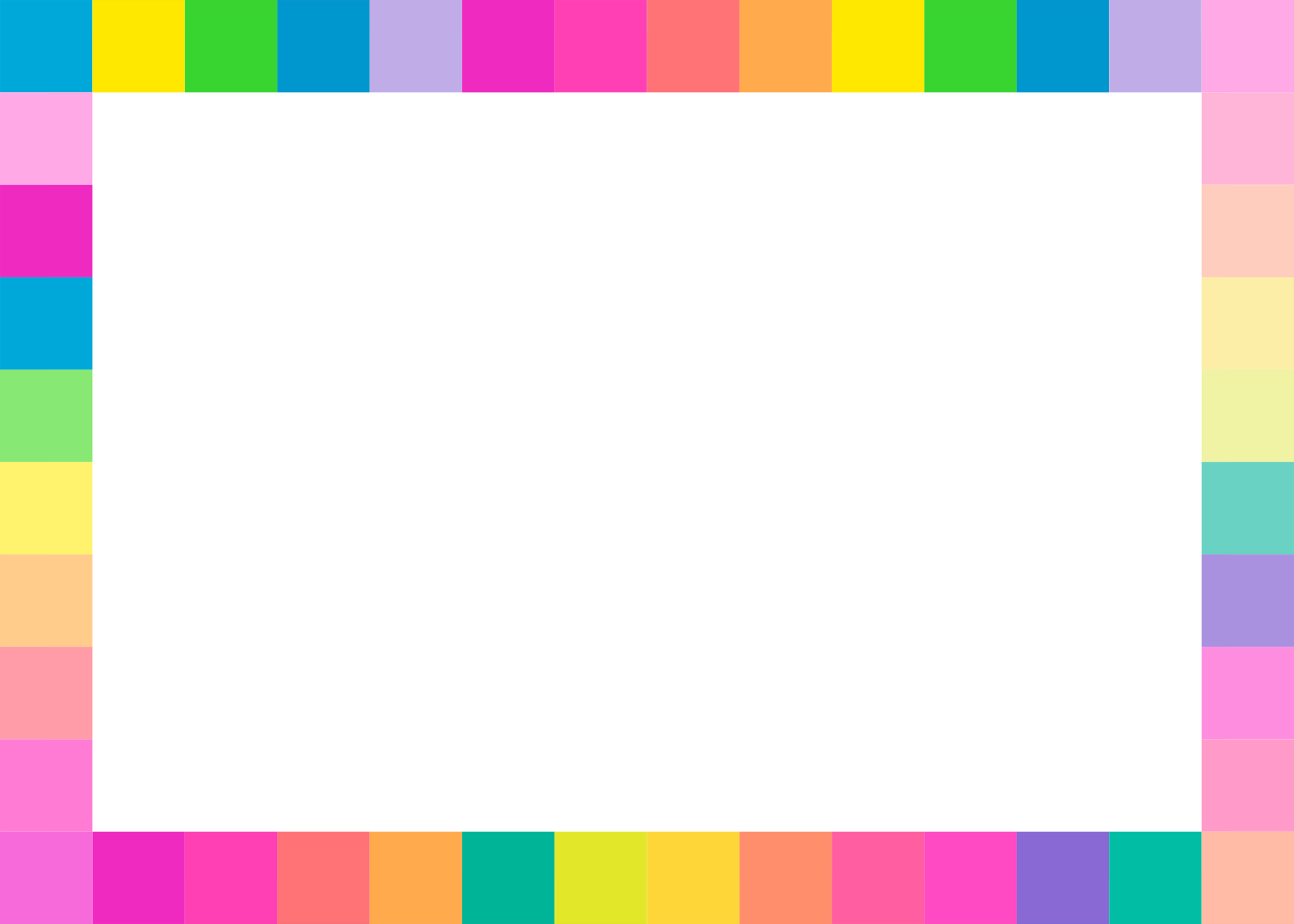 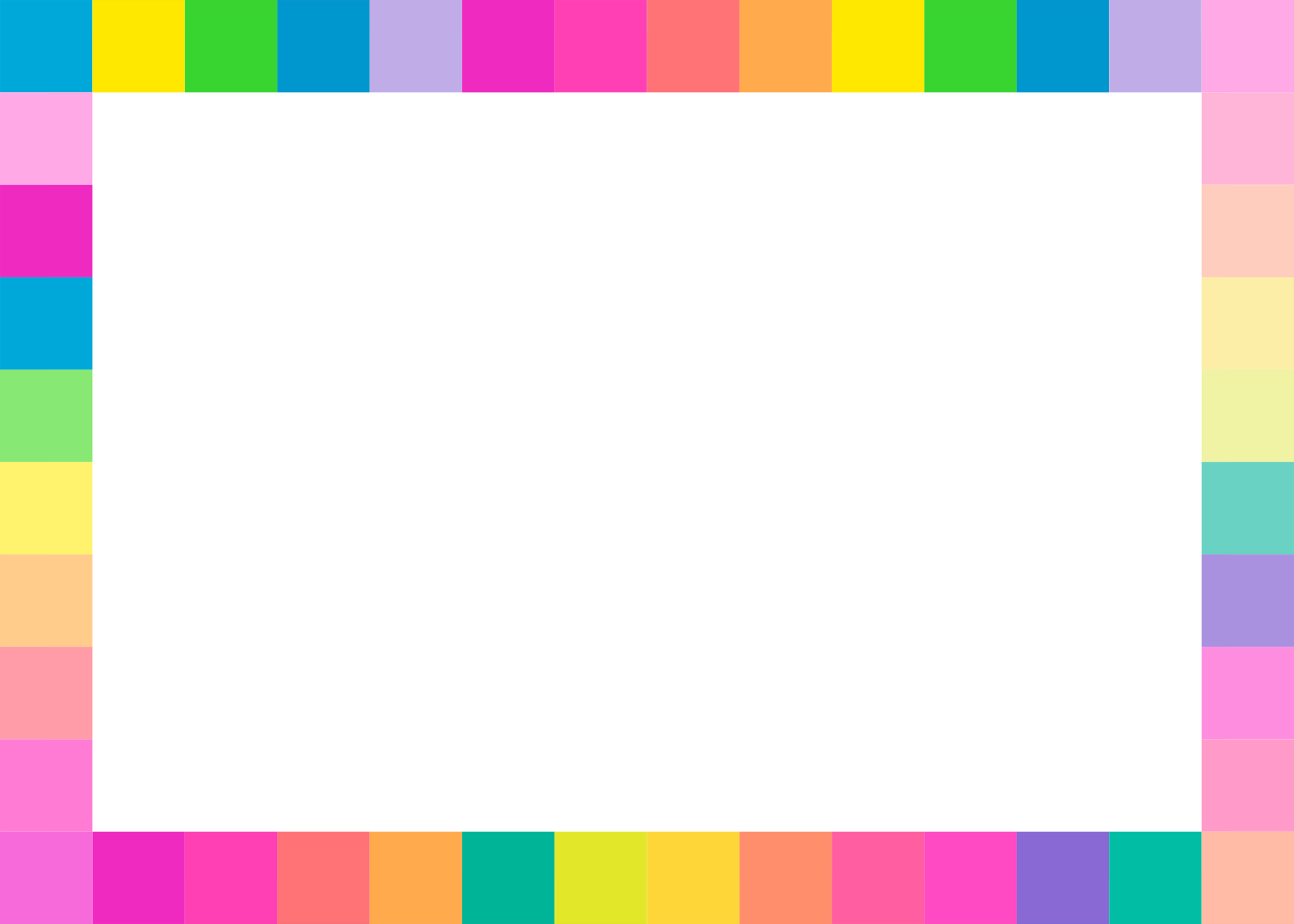 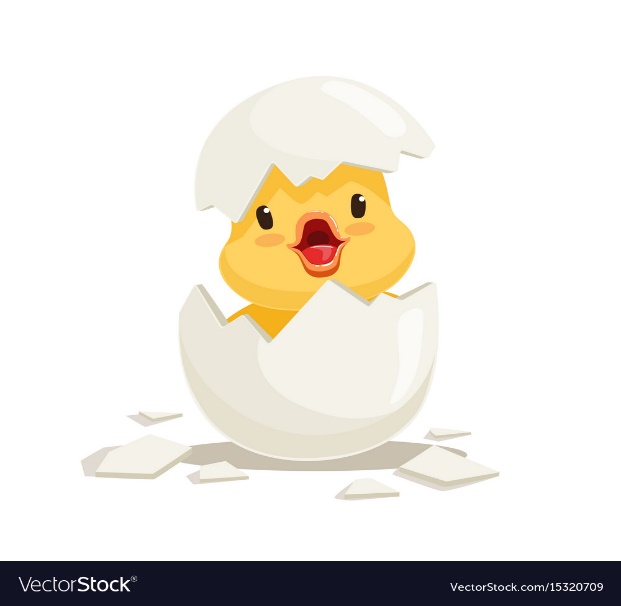 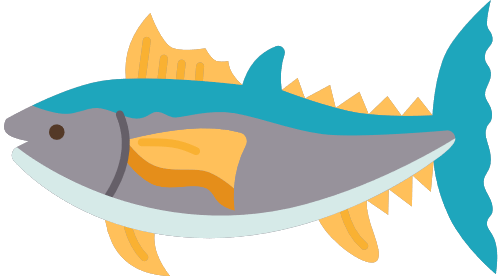 Egg
Fish
Gg
Hh
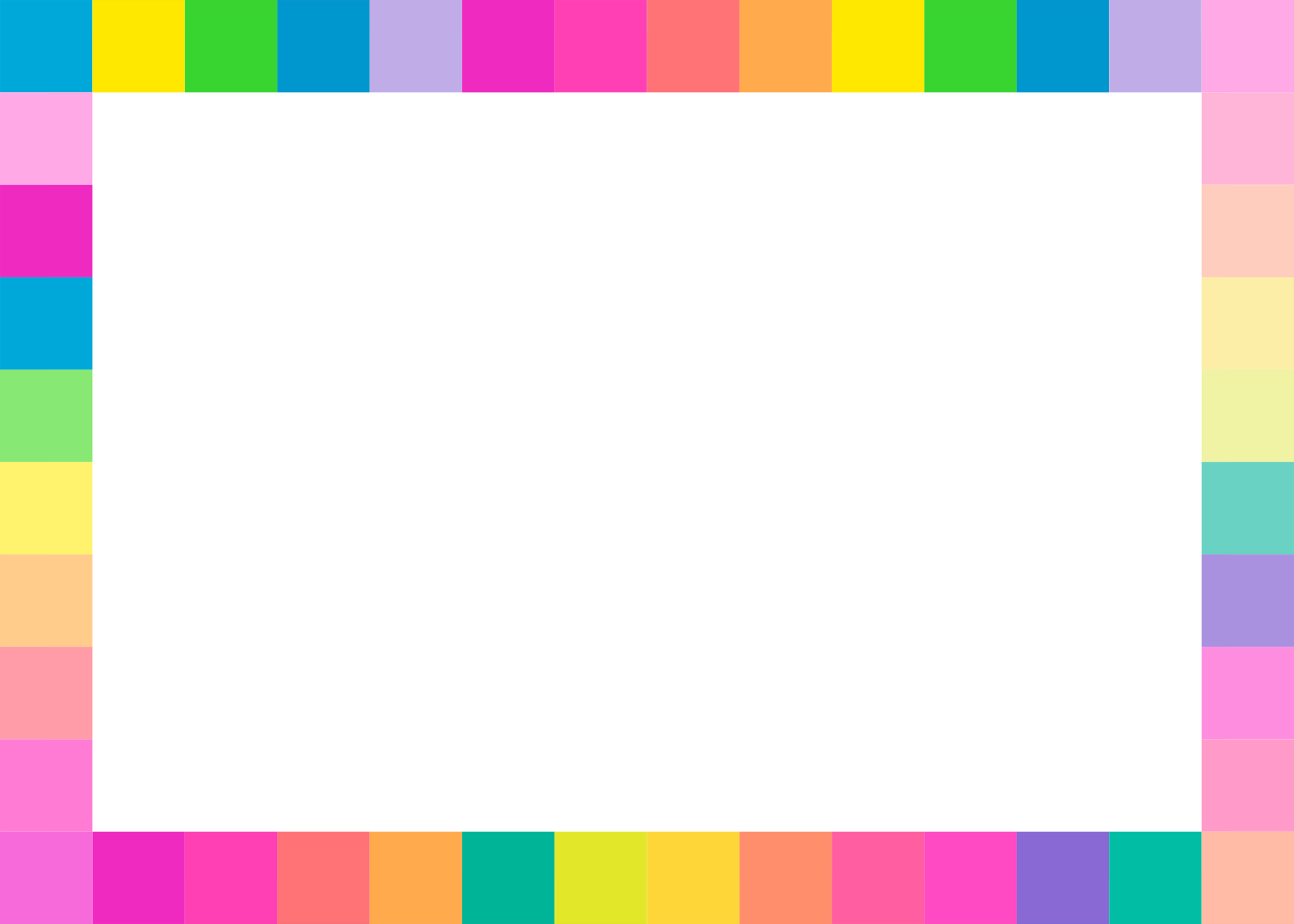 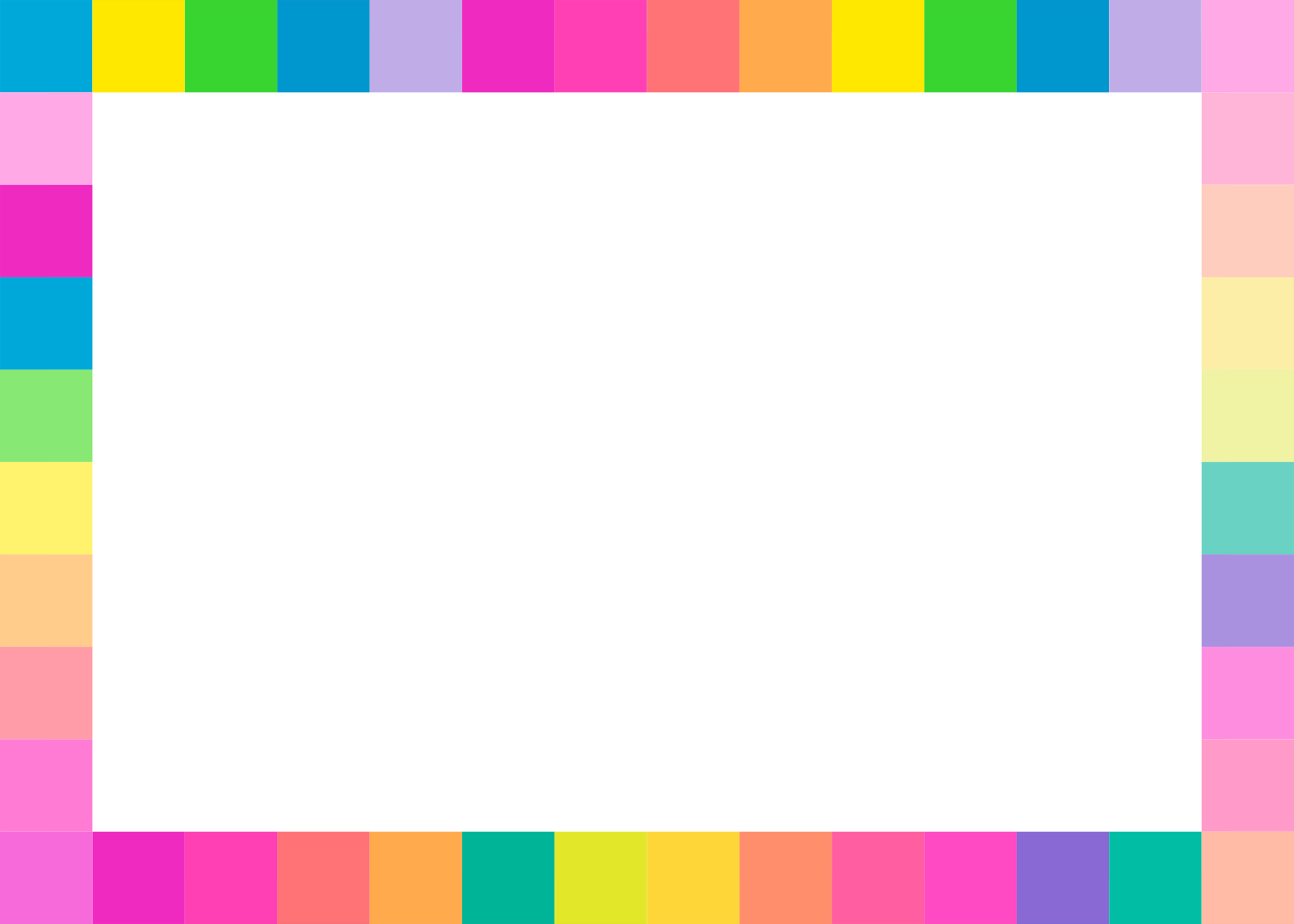 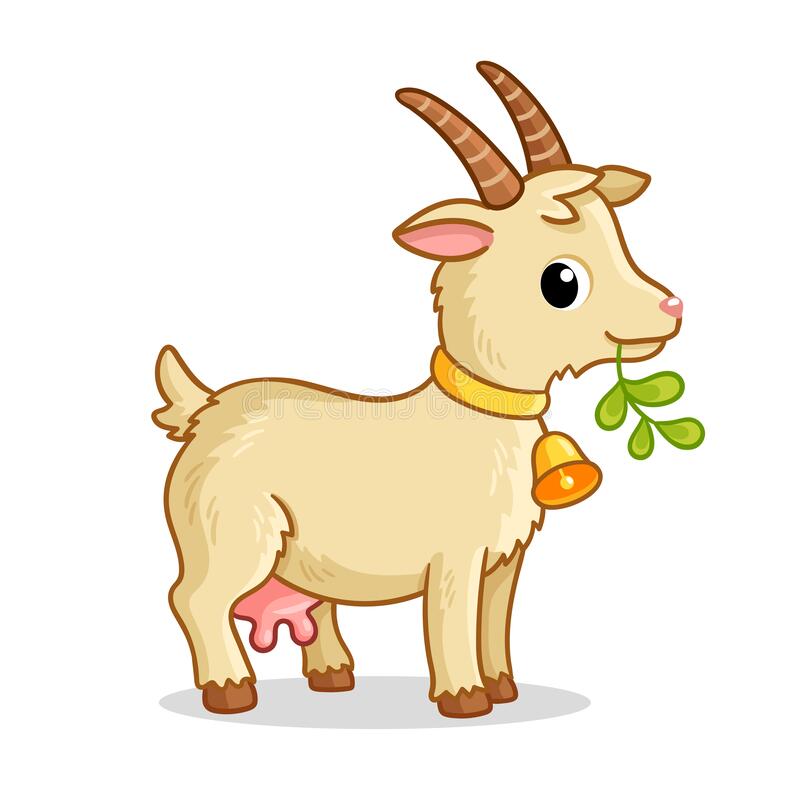 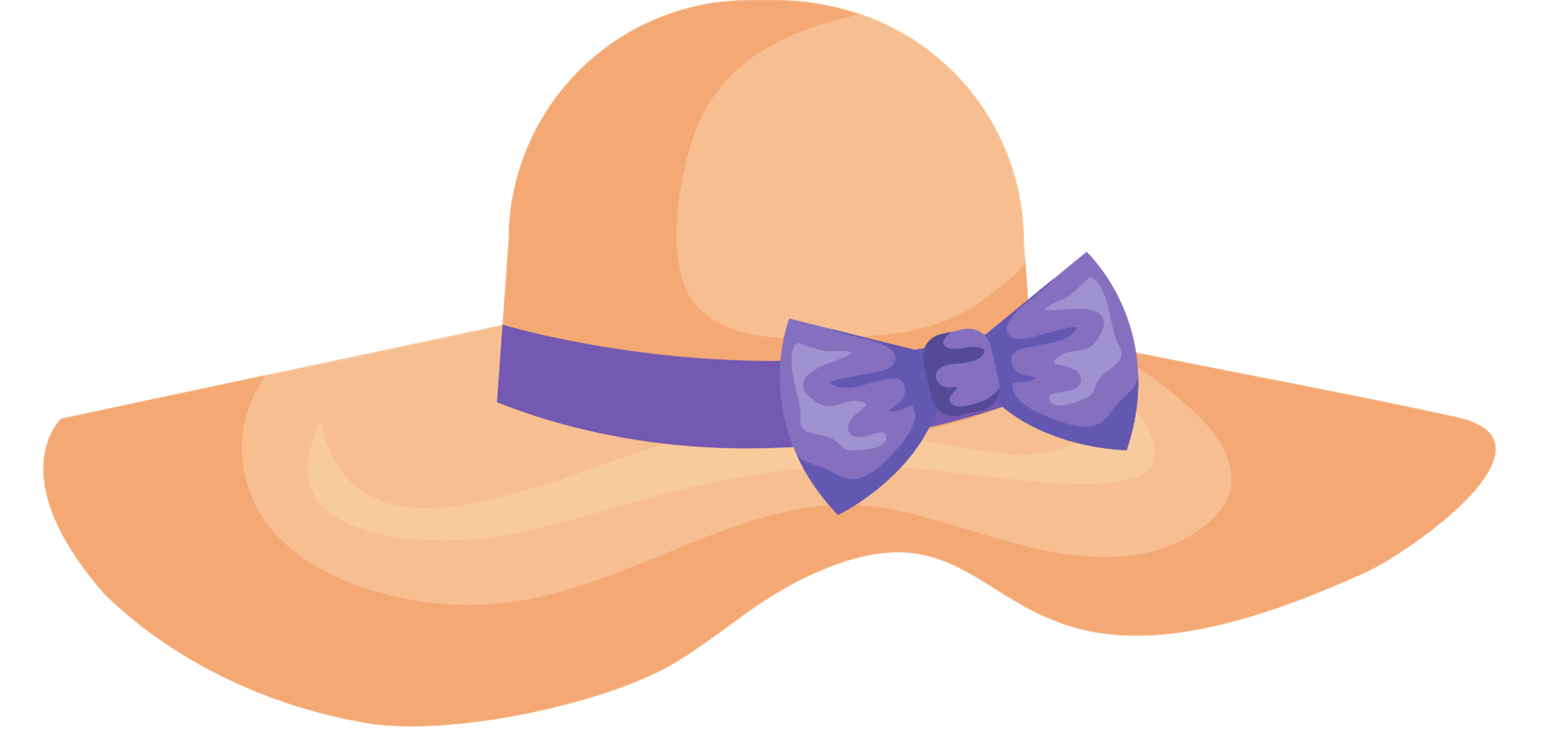 Goat
Hat
Ii
Jj
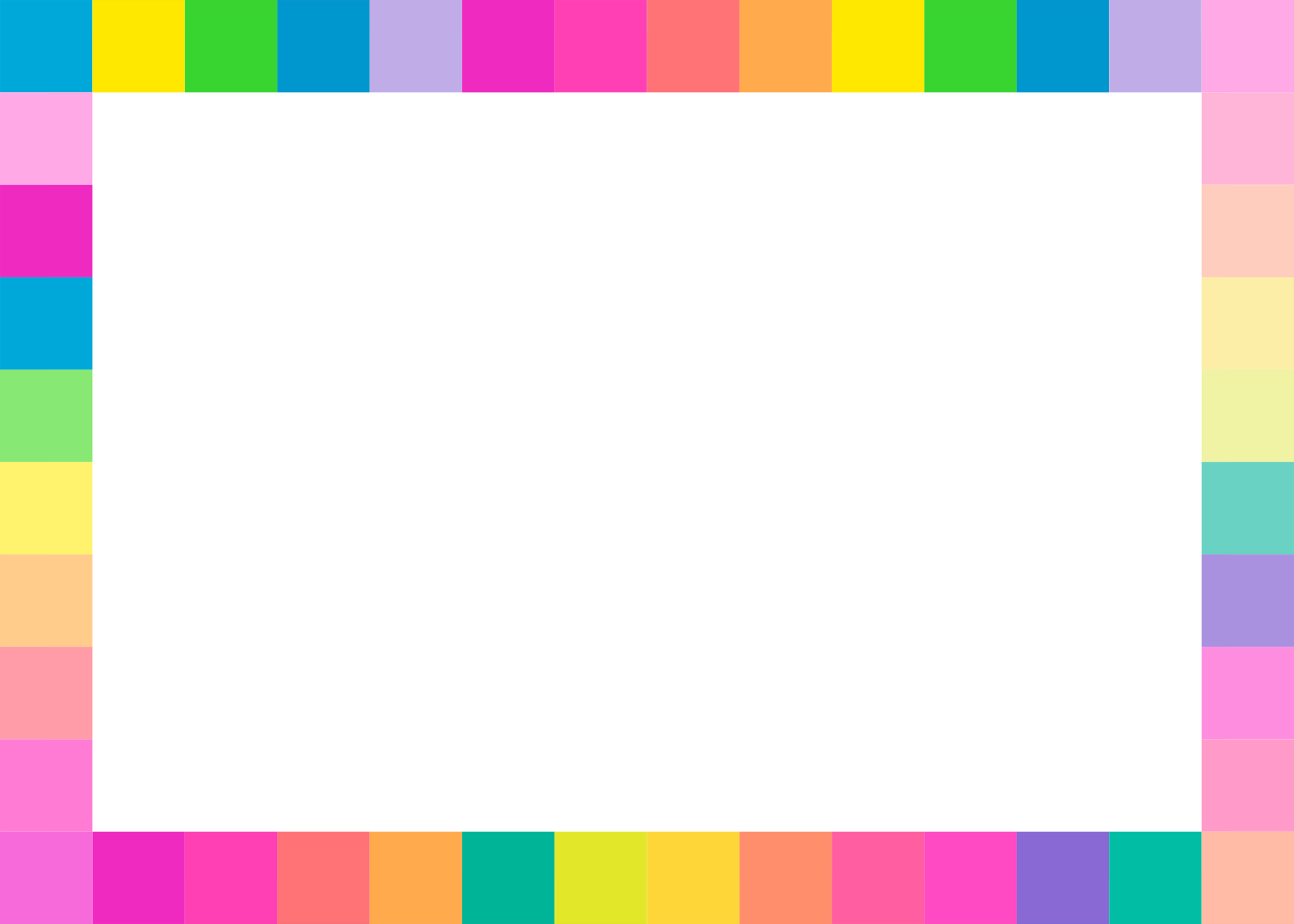 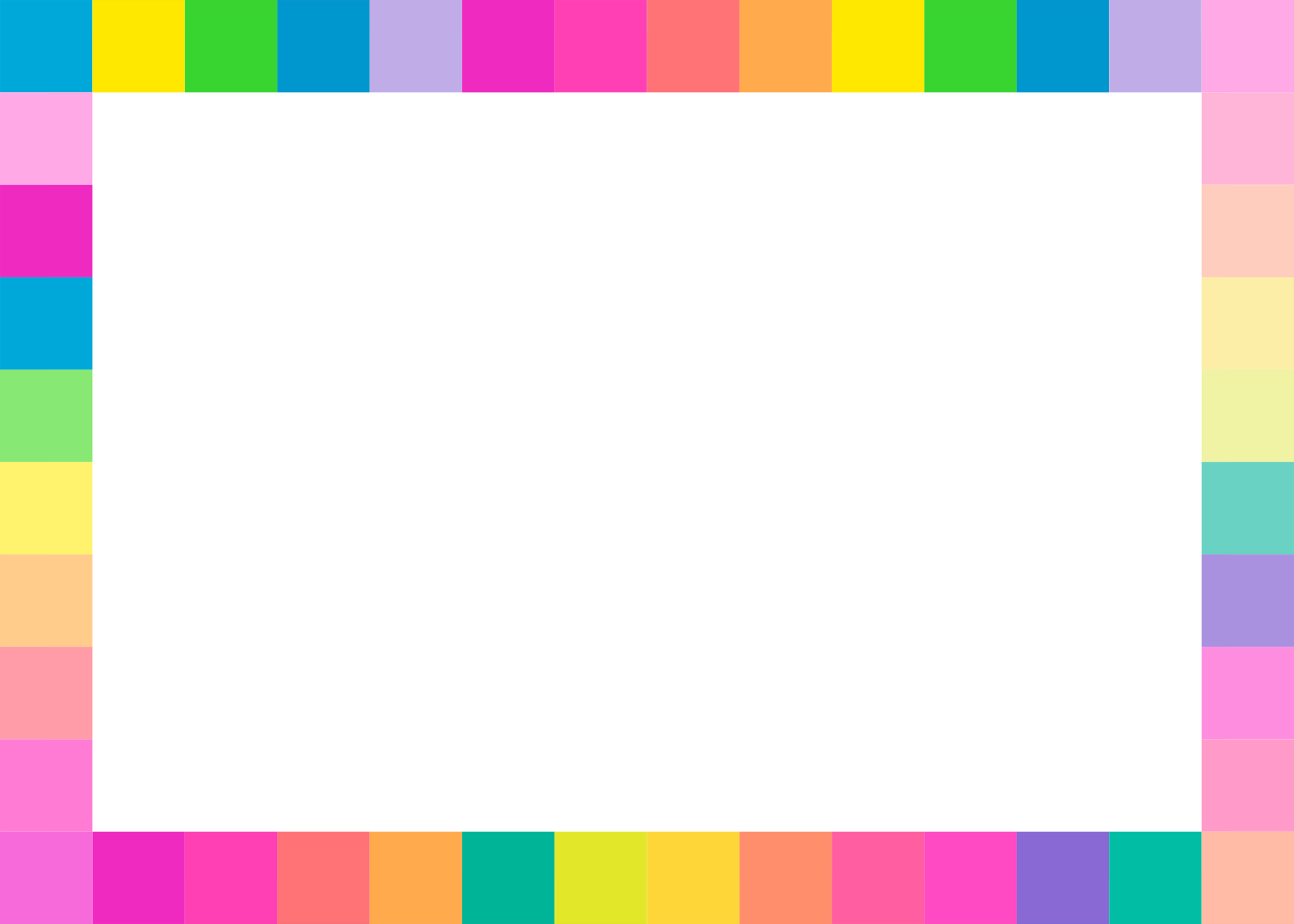 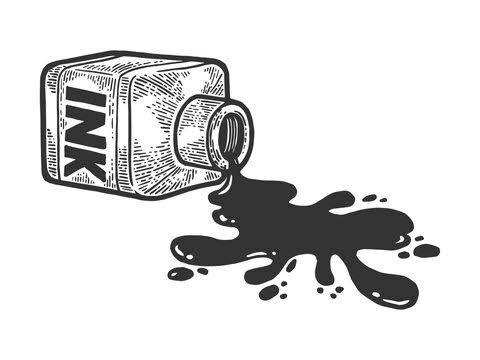 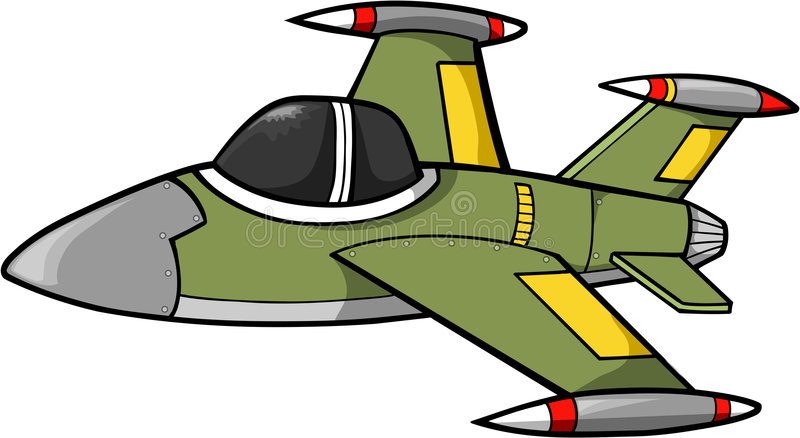 Ink
Jet
Kk
Ll
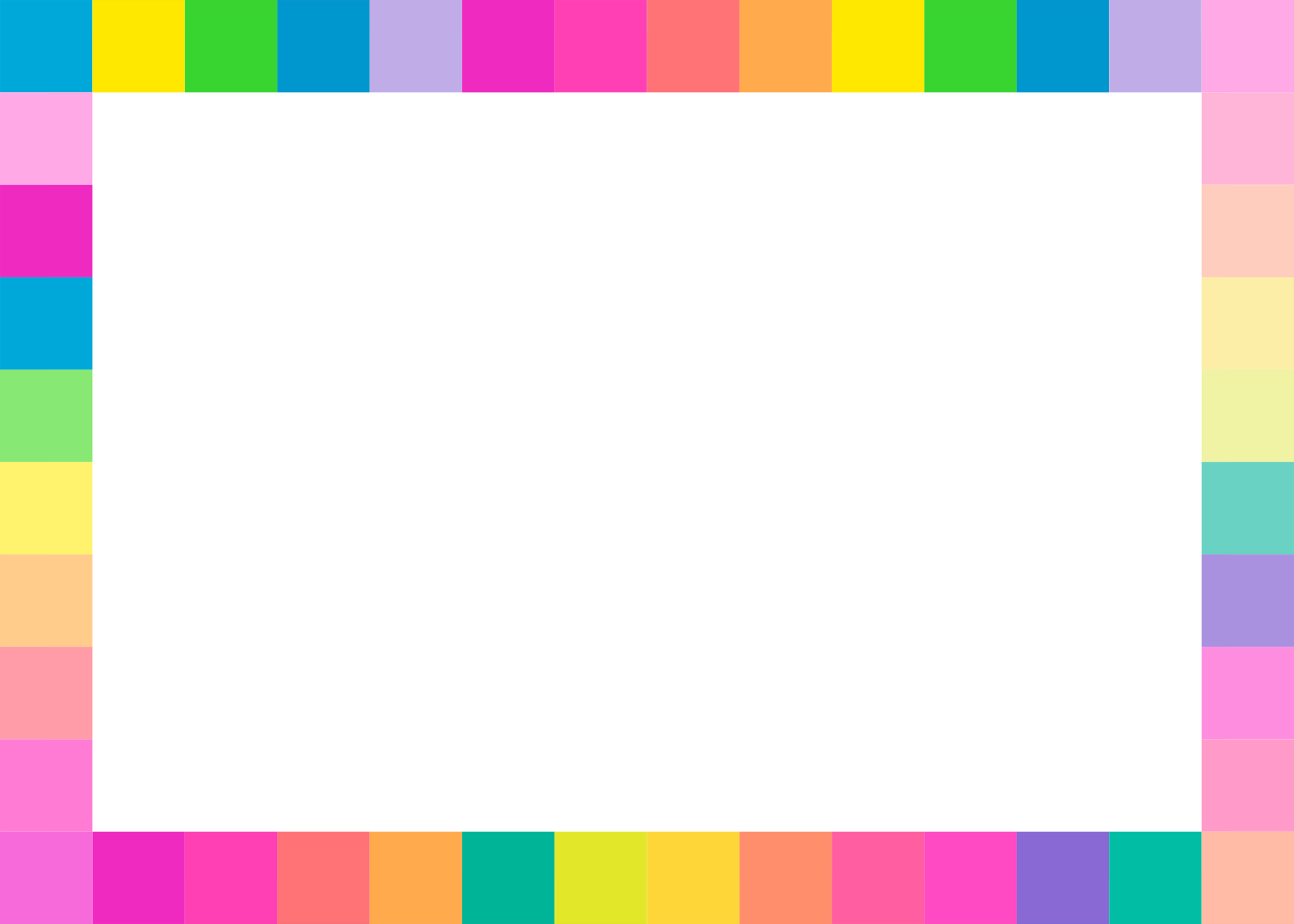 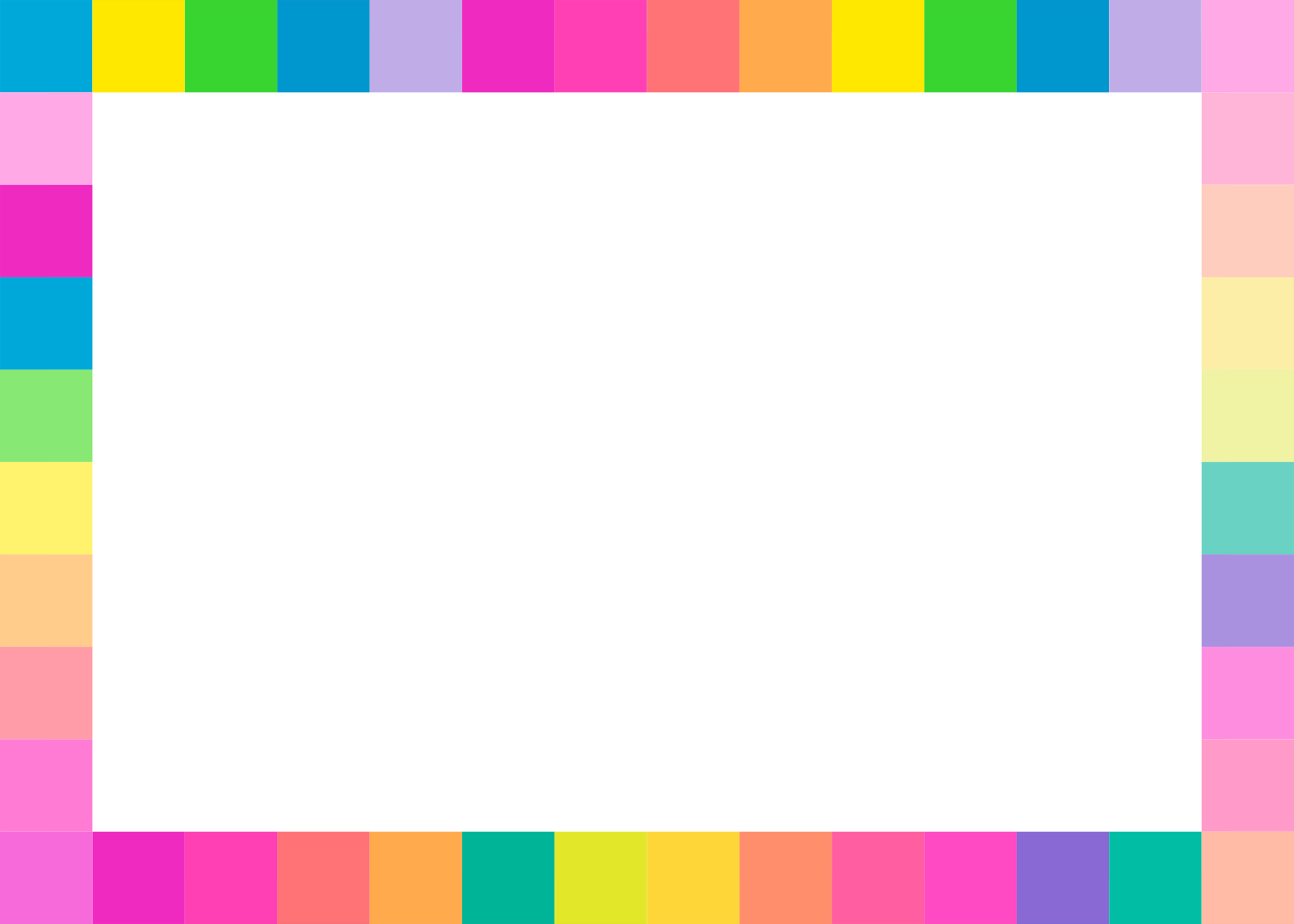 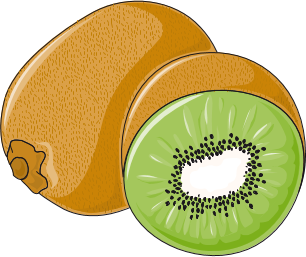 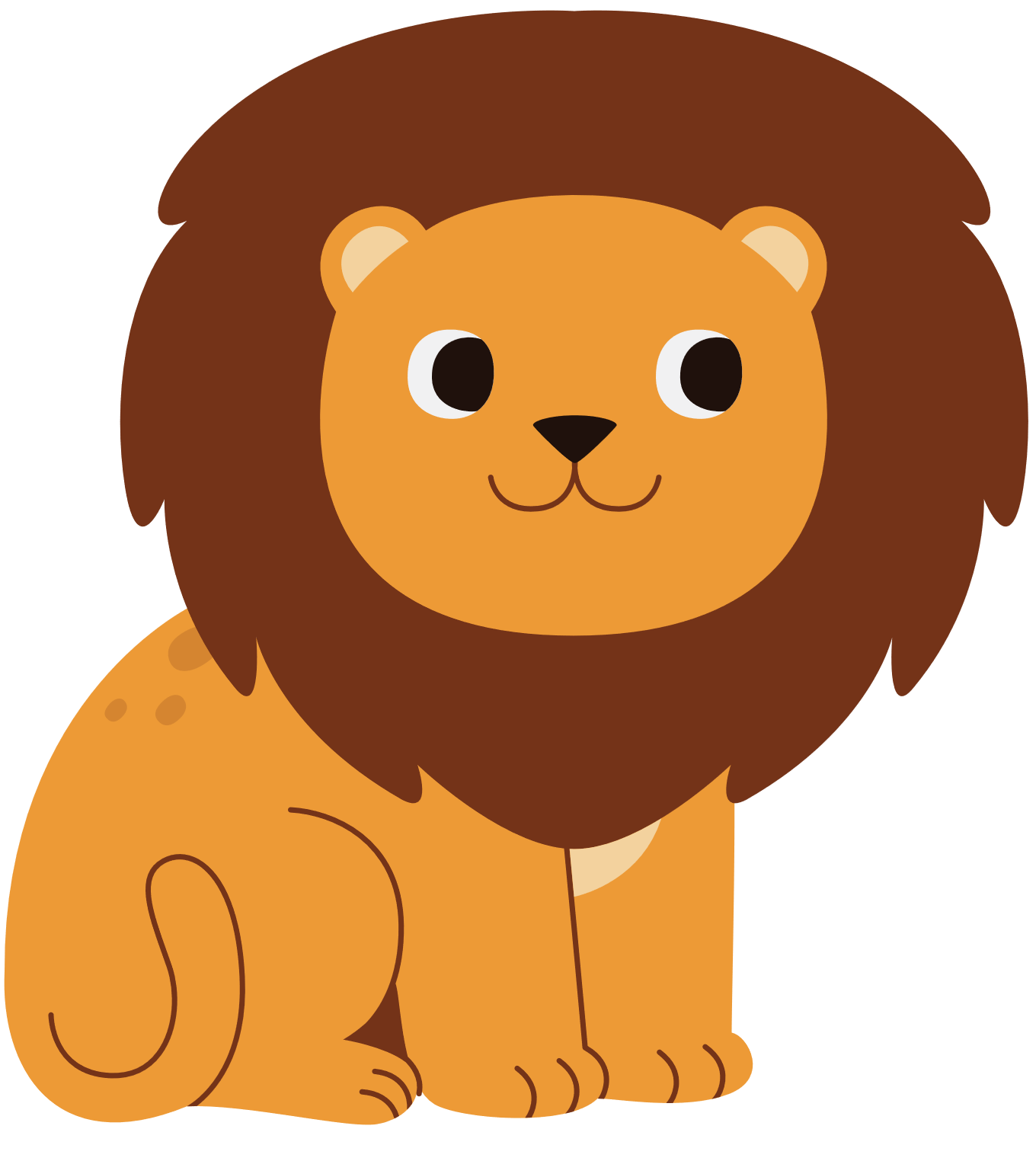 Kiwi
Lion
Nn
Mm
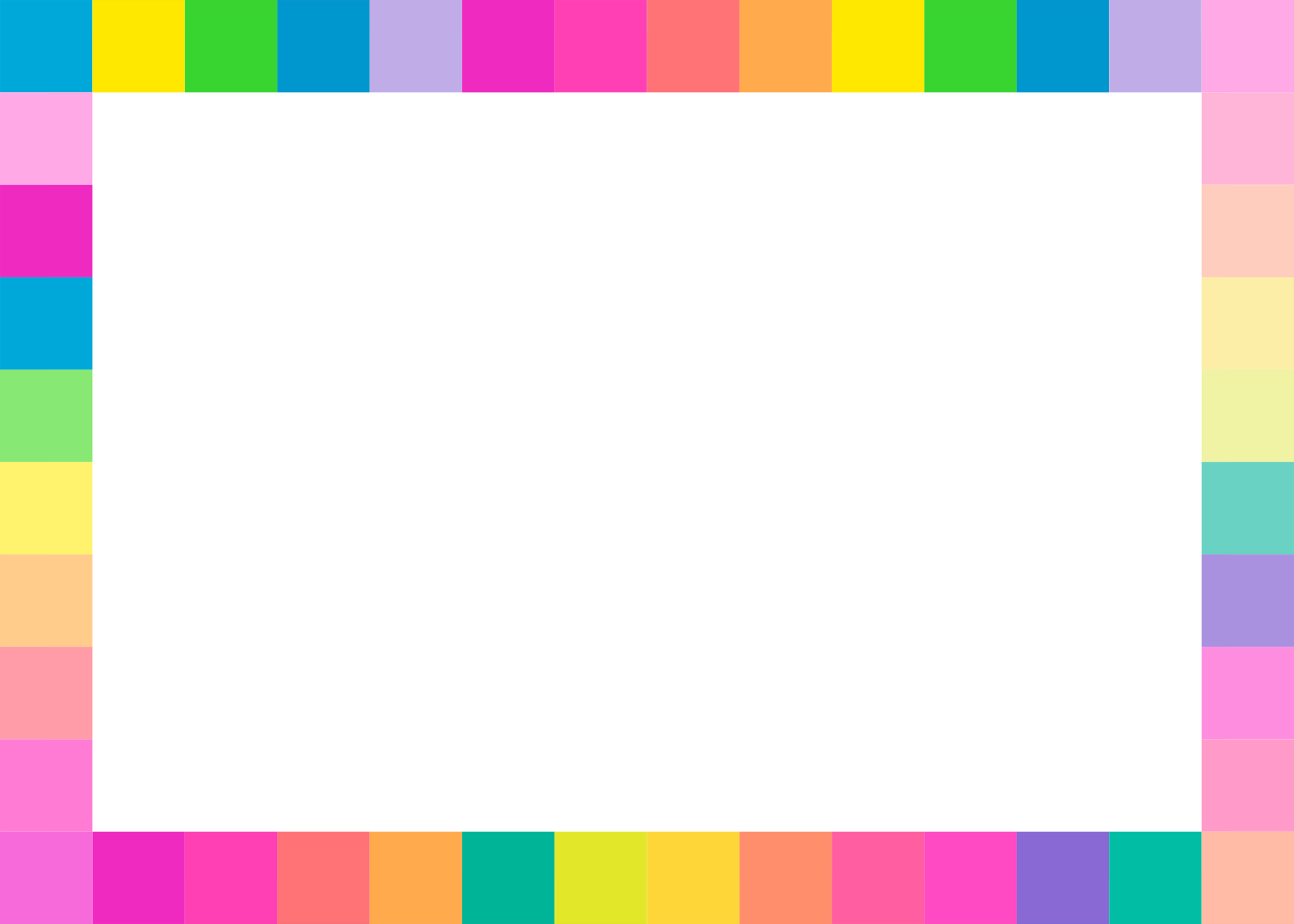 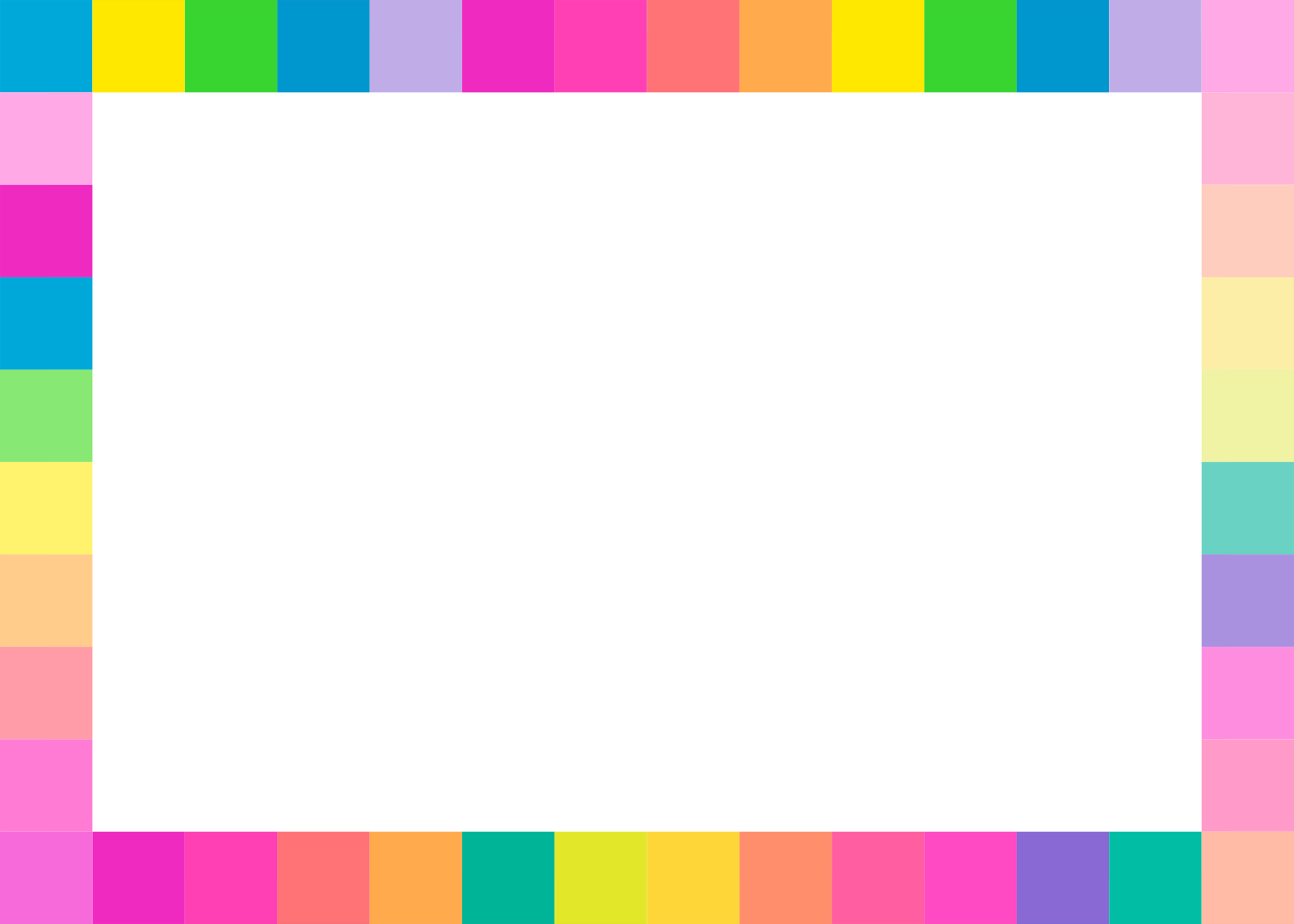 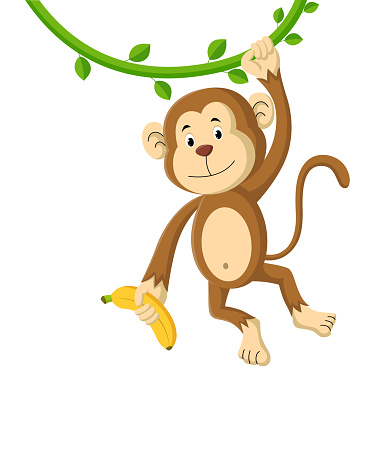 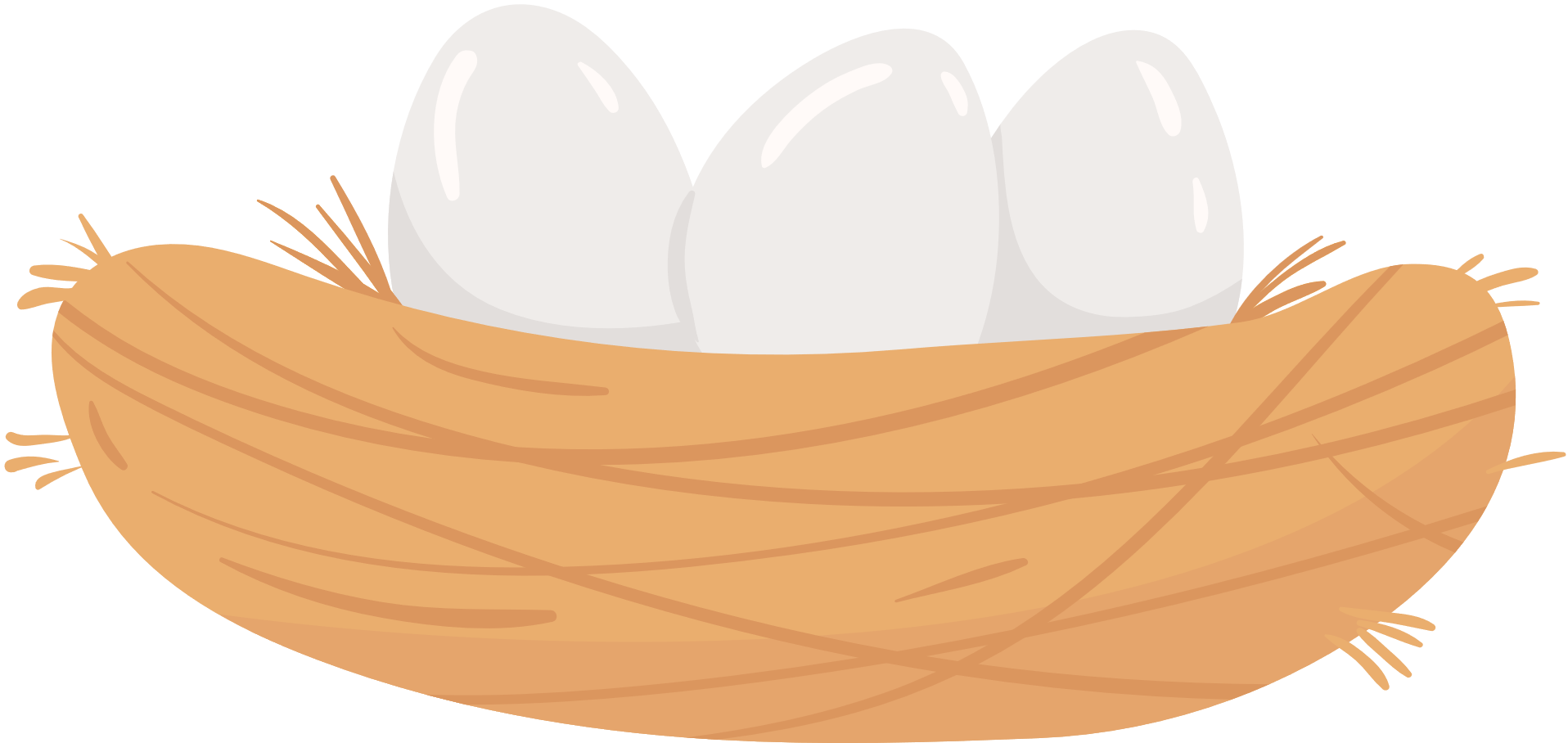 Monkey
Nest
Pp
Oo
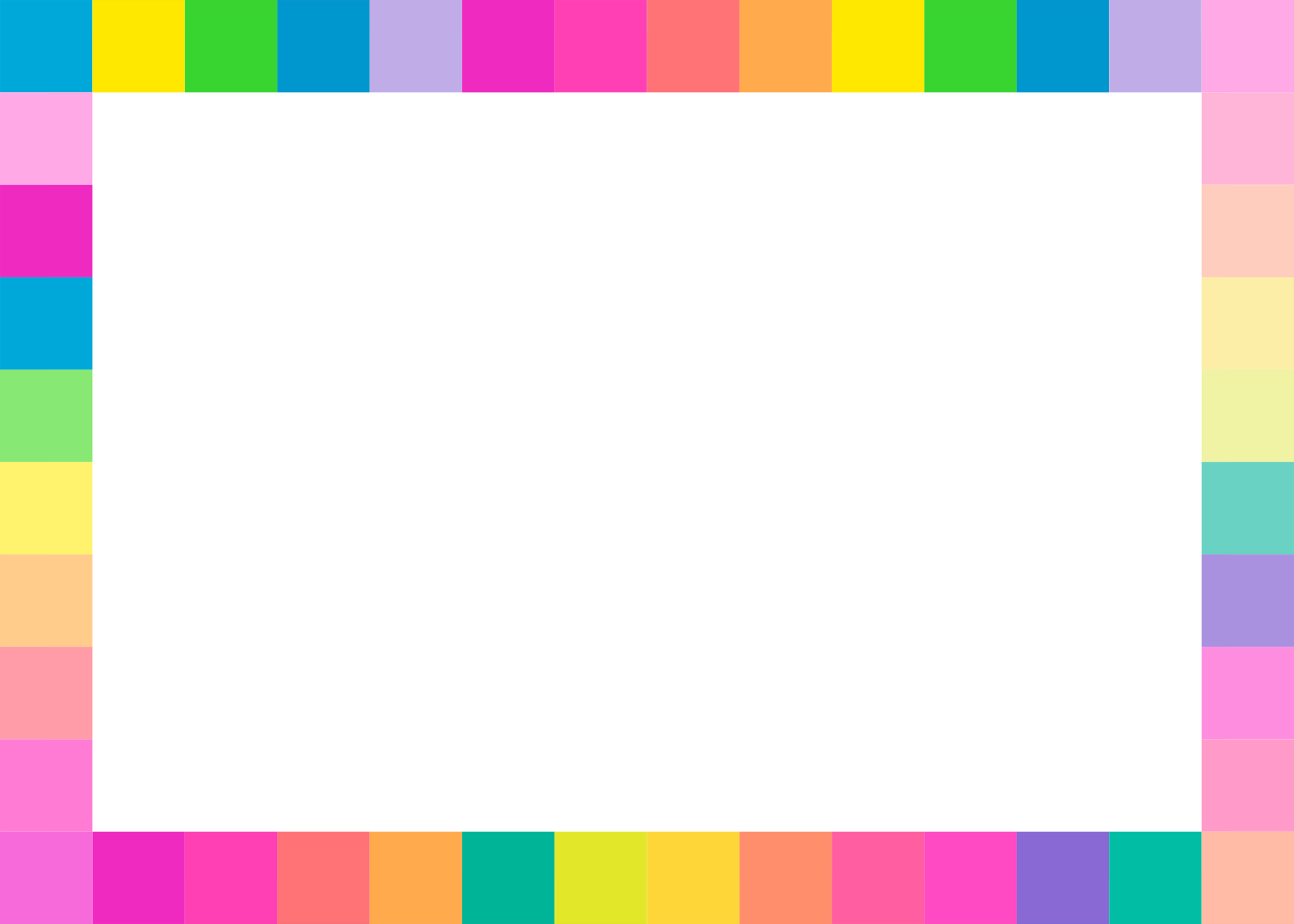 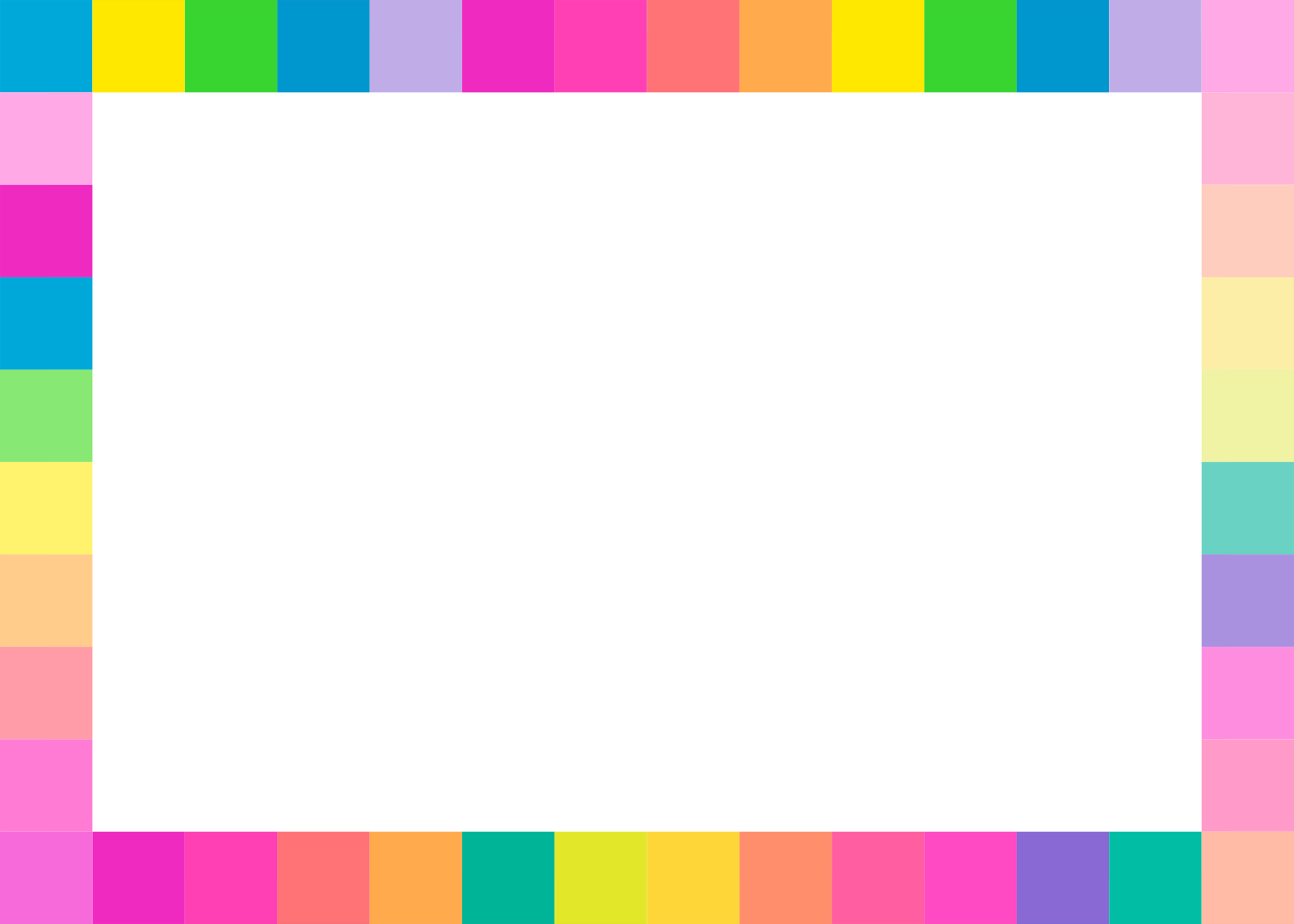 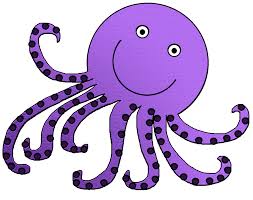 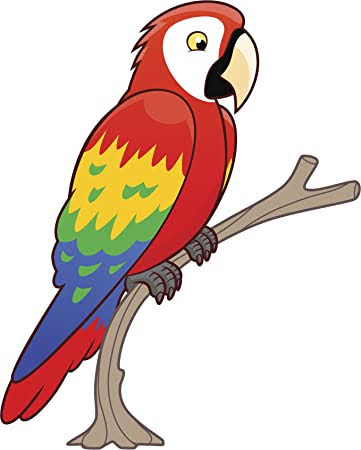 Octopus
Parrot
Qq
Rr
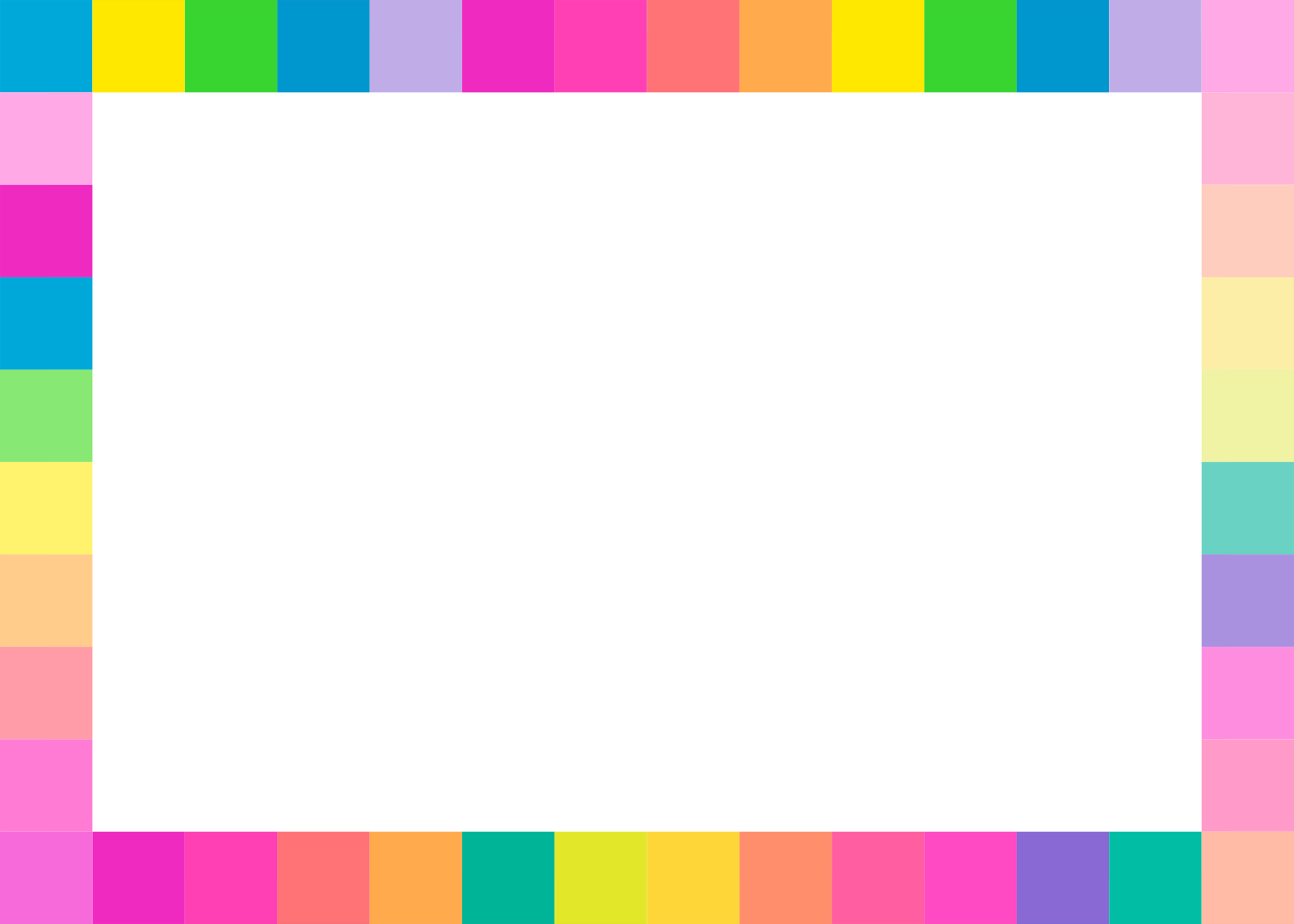 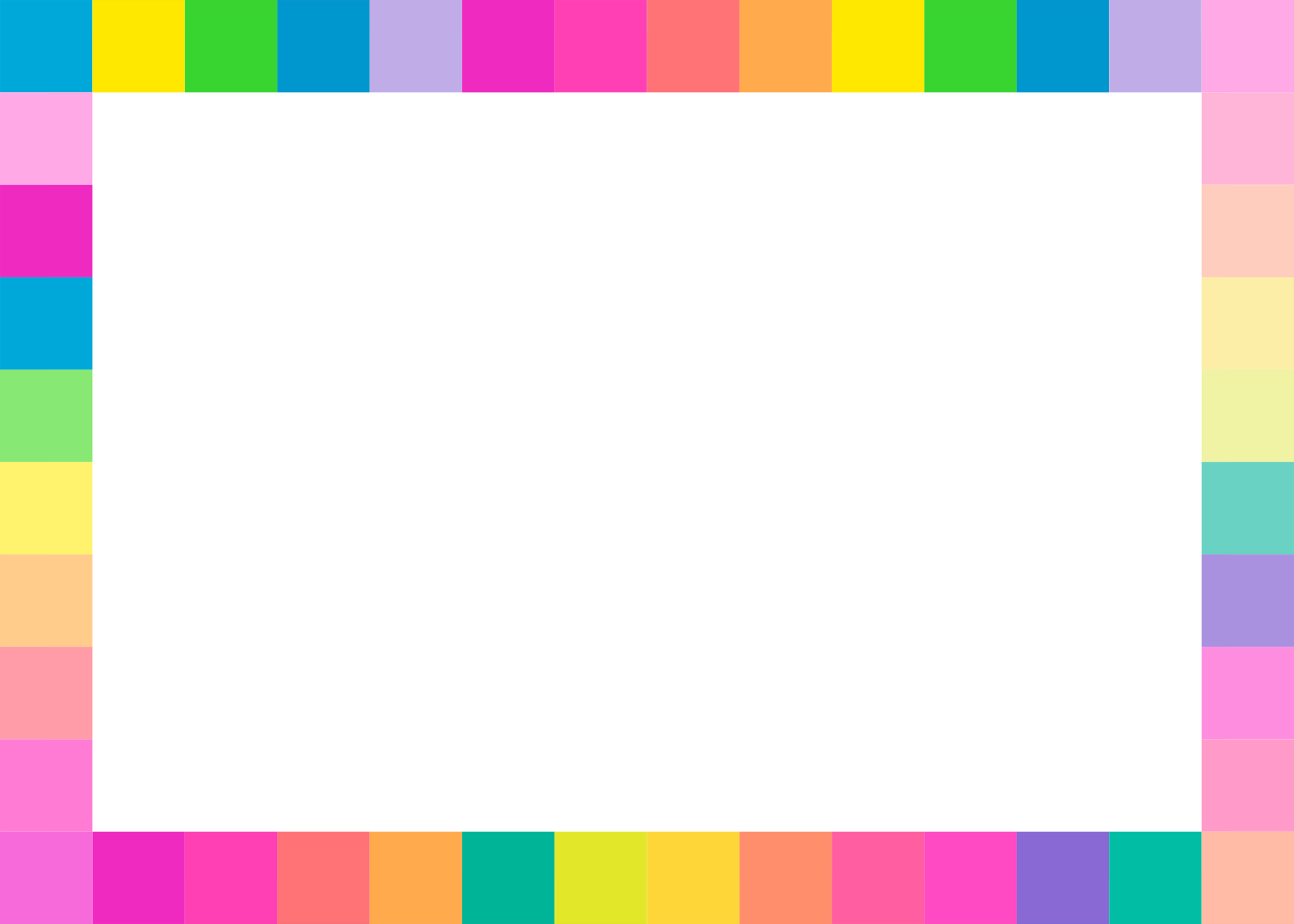 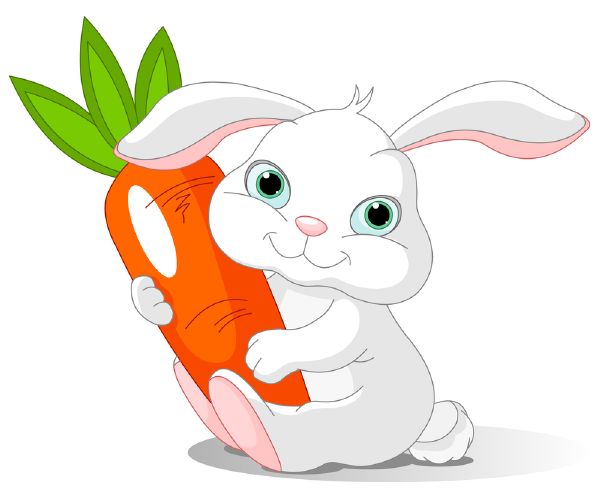 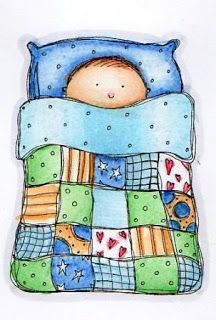 Quilt
Rabbit
Tt
Ss
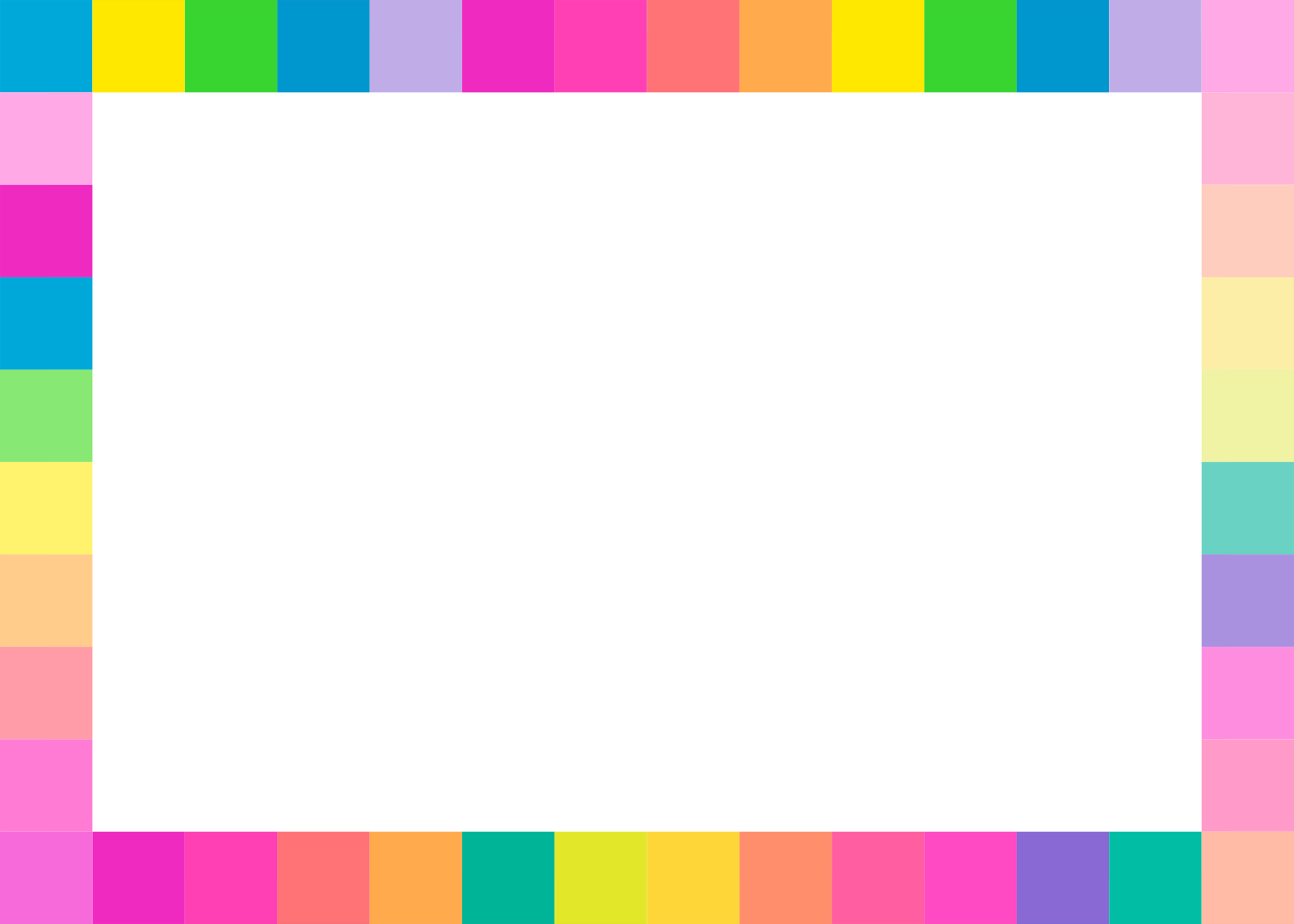 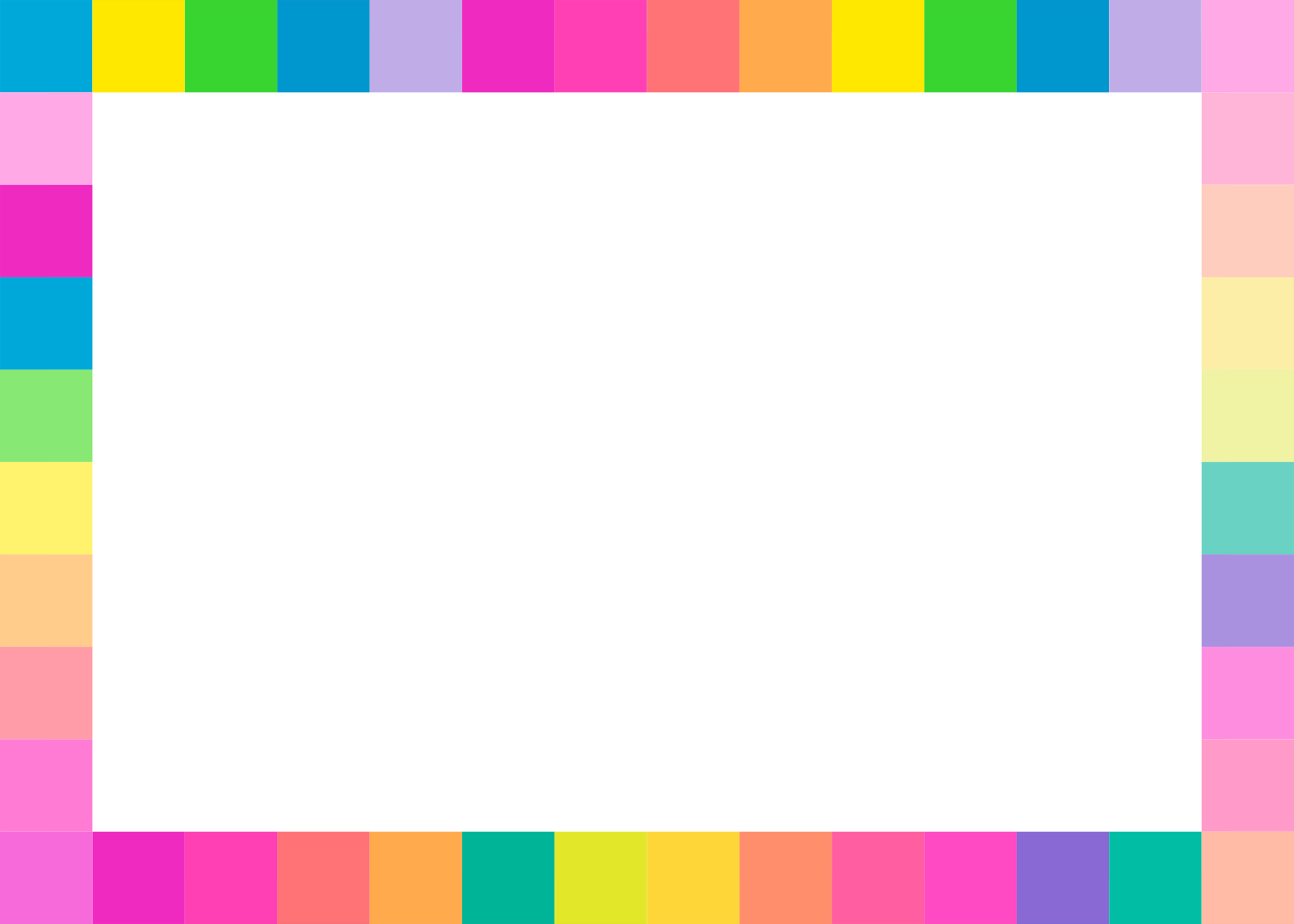 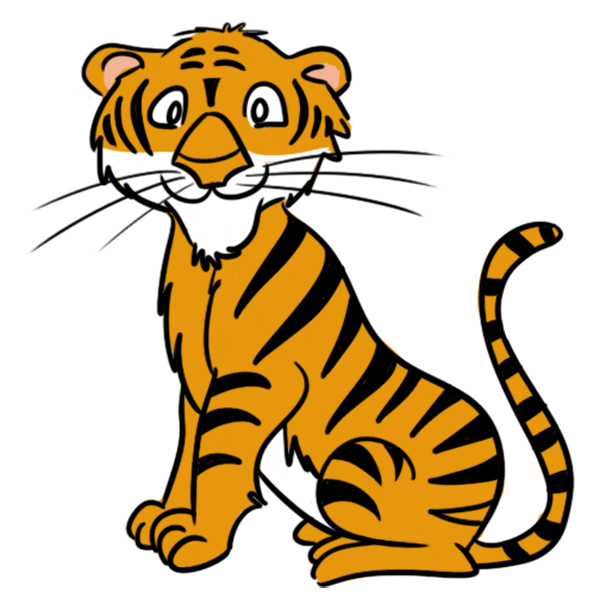 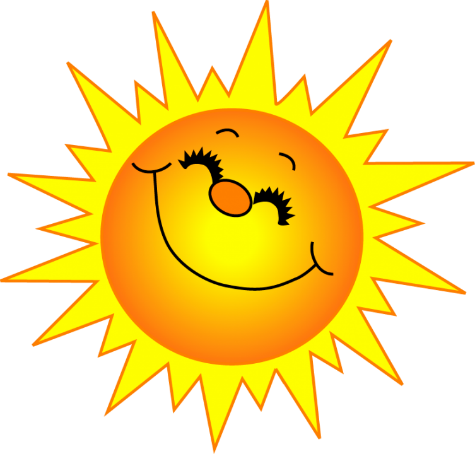 Sun
Tiger
Vv
Uu
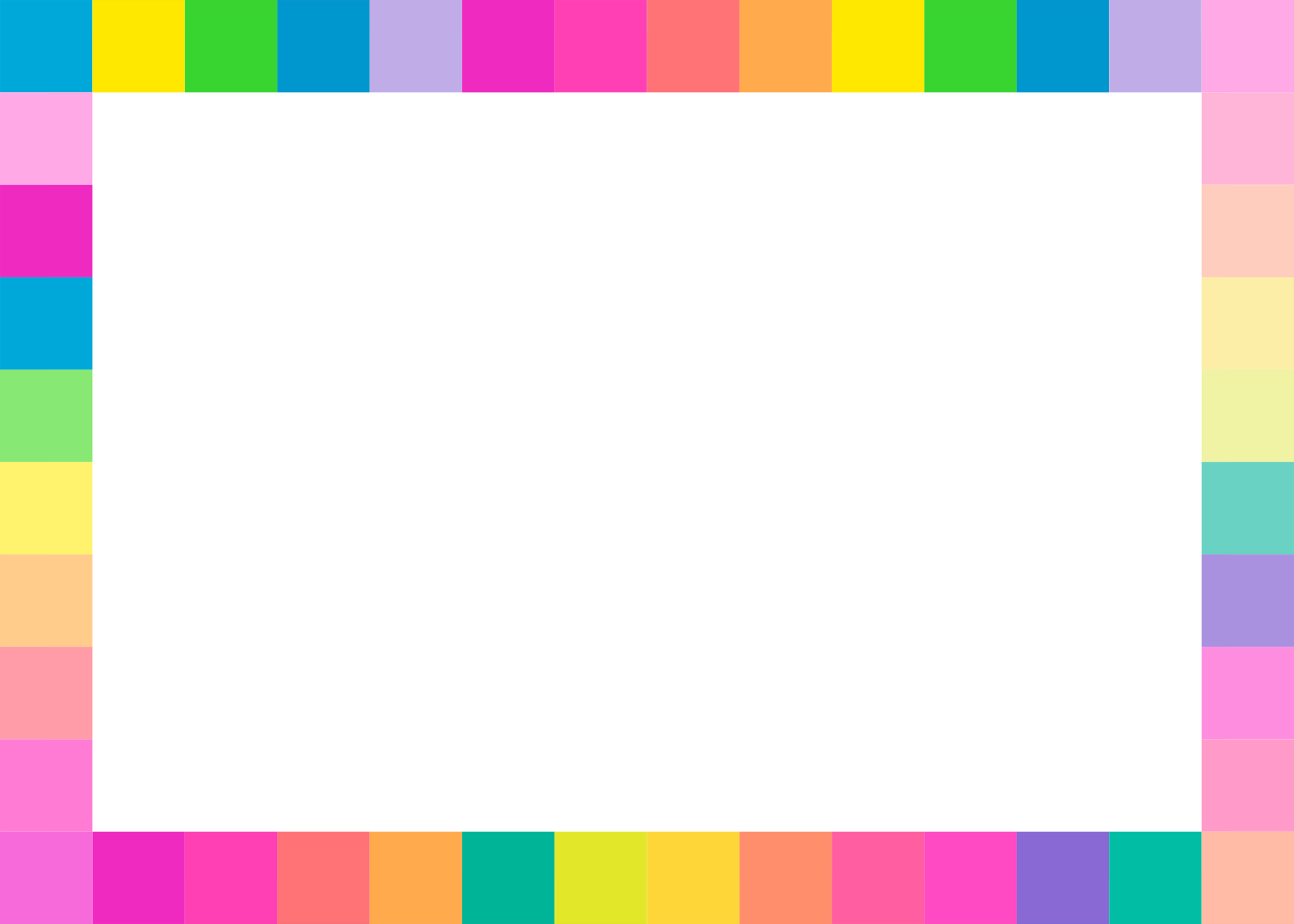 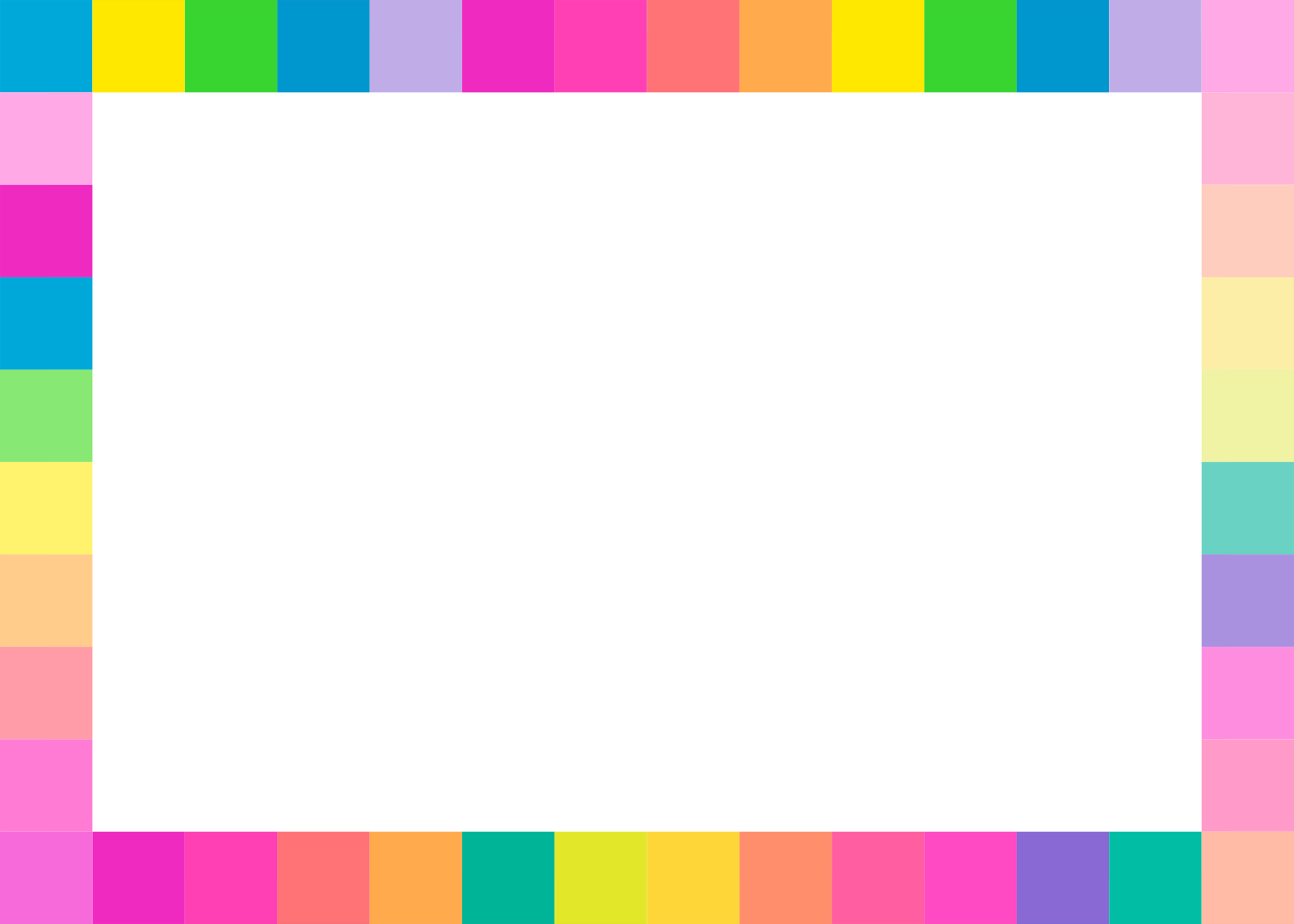 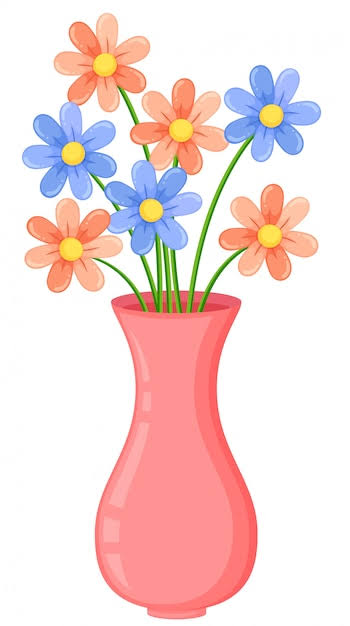 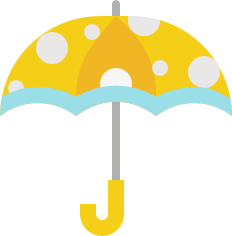 Umbrella
Vase
Xx
Ww
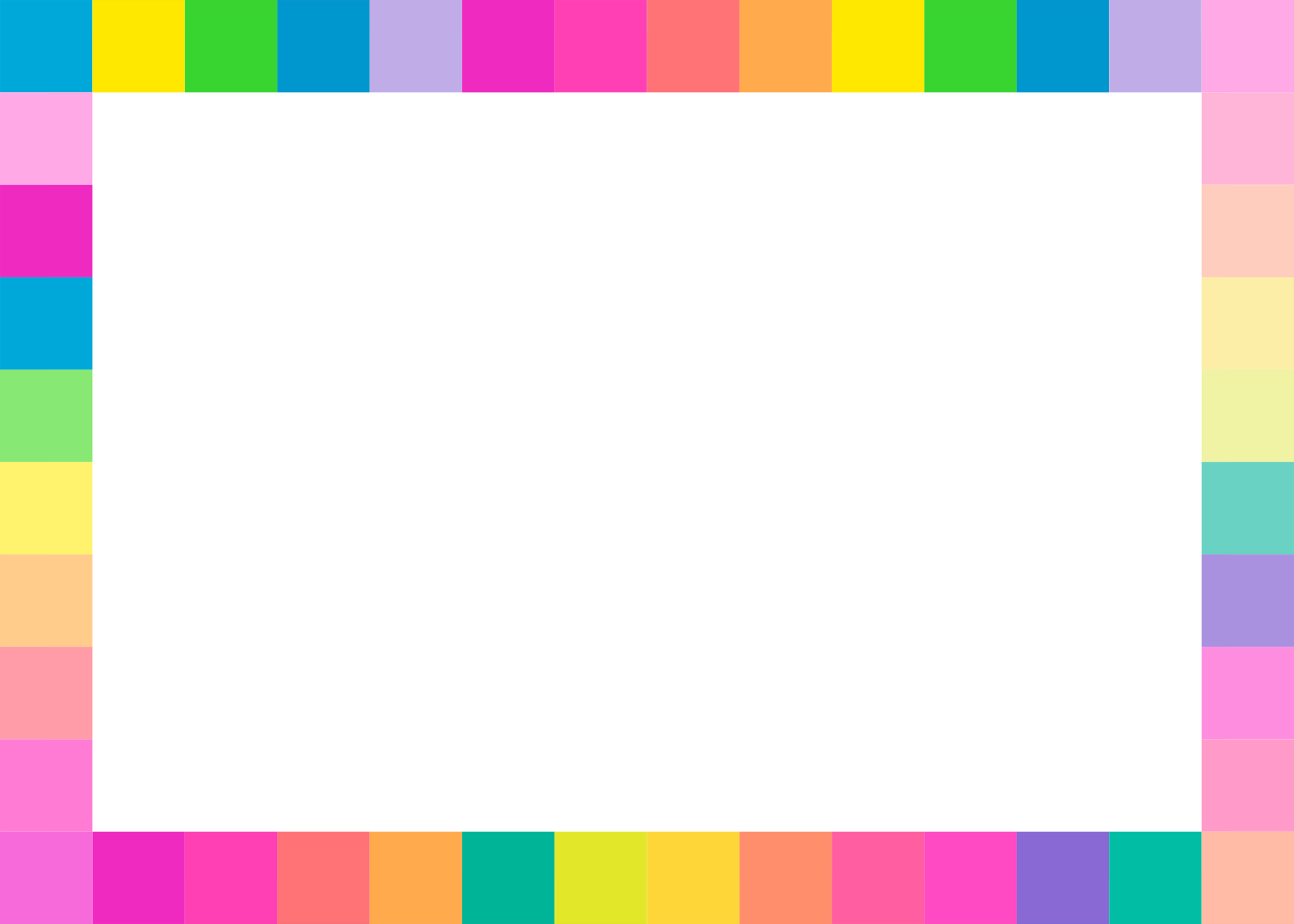 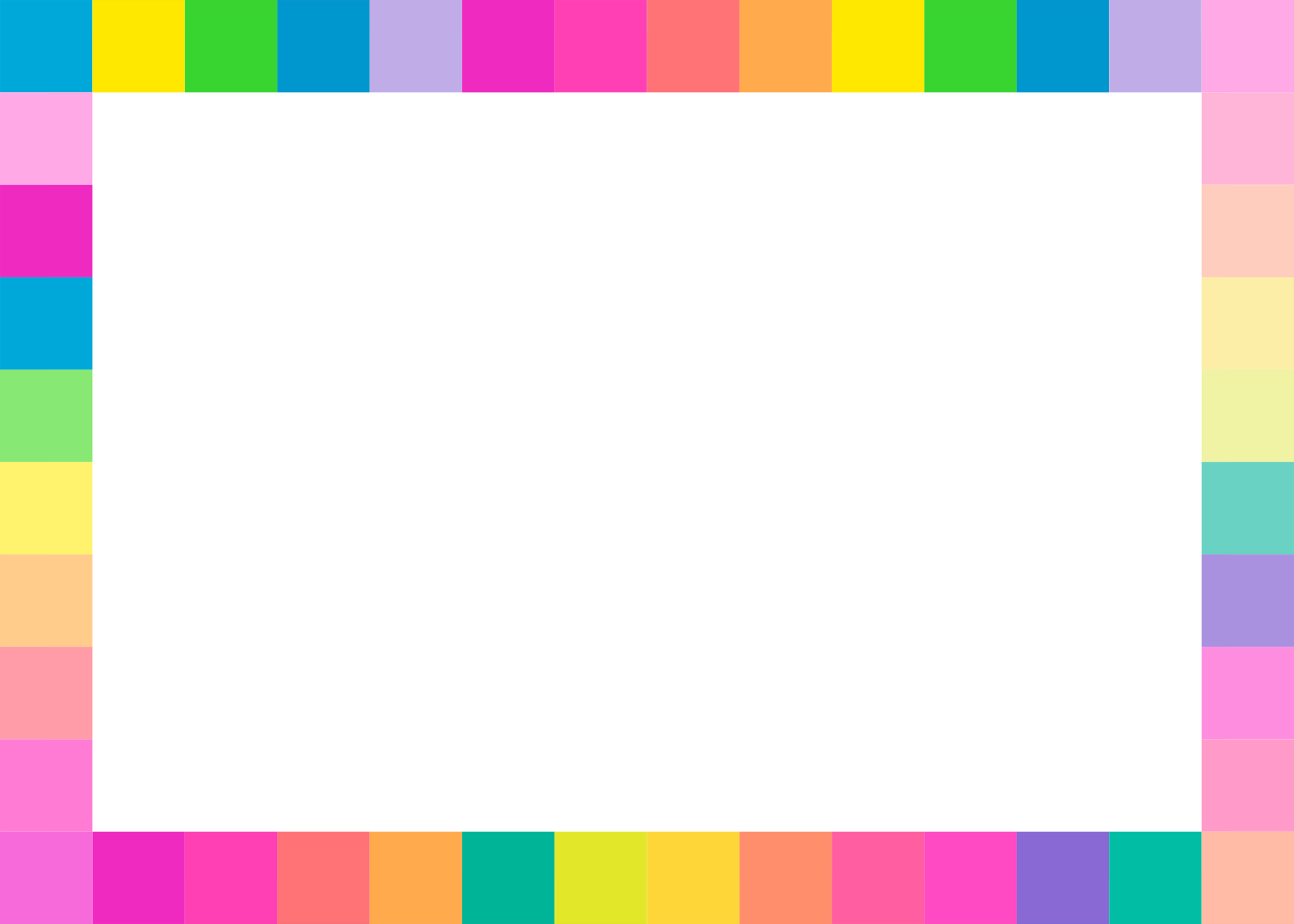 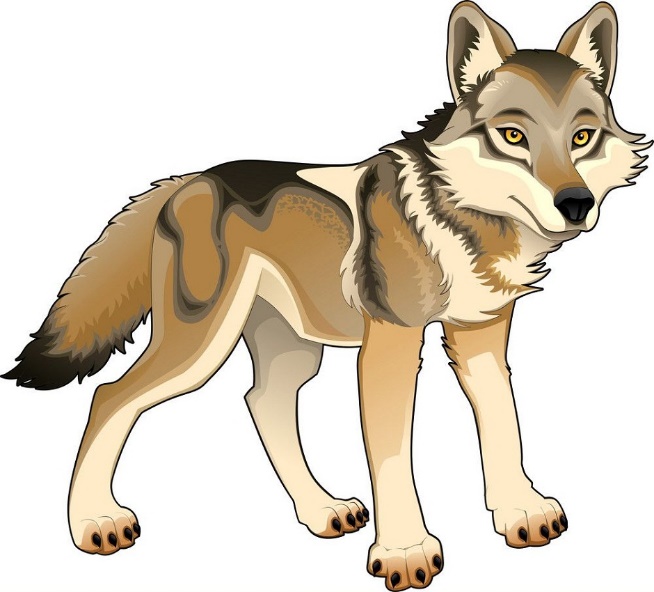 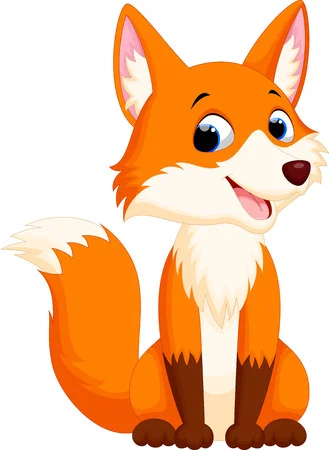 Wolf
fox
Yy
Zz
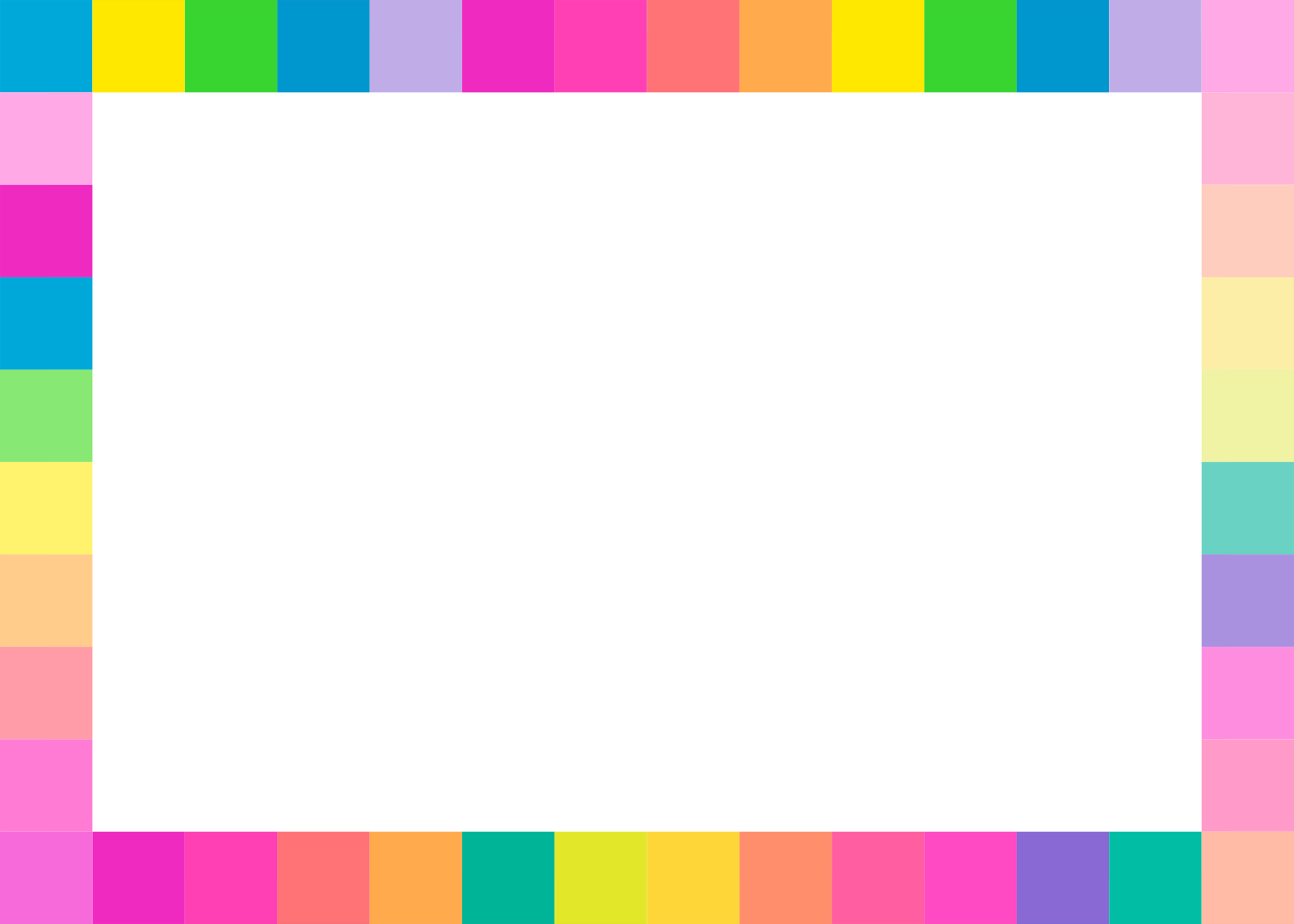 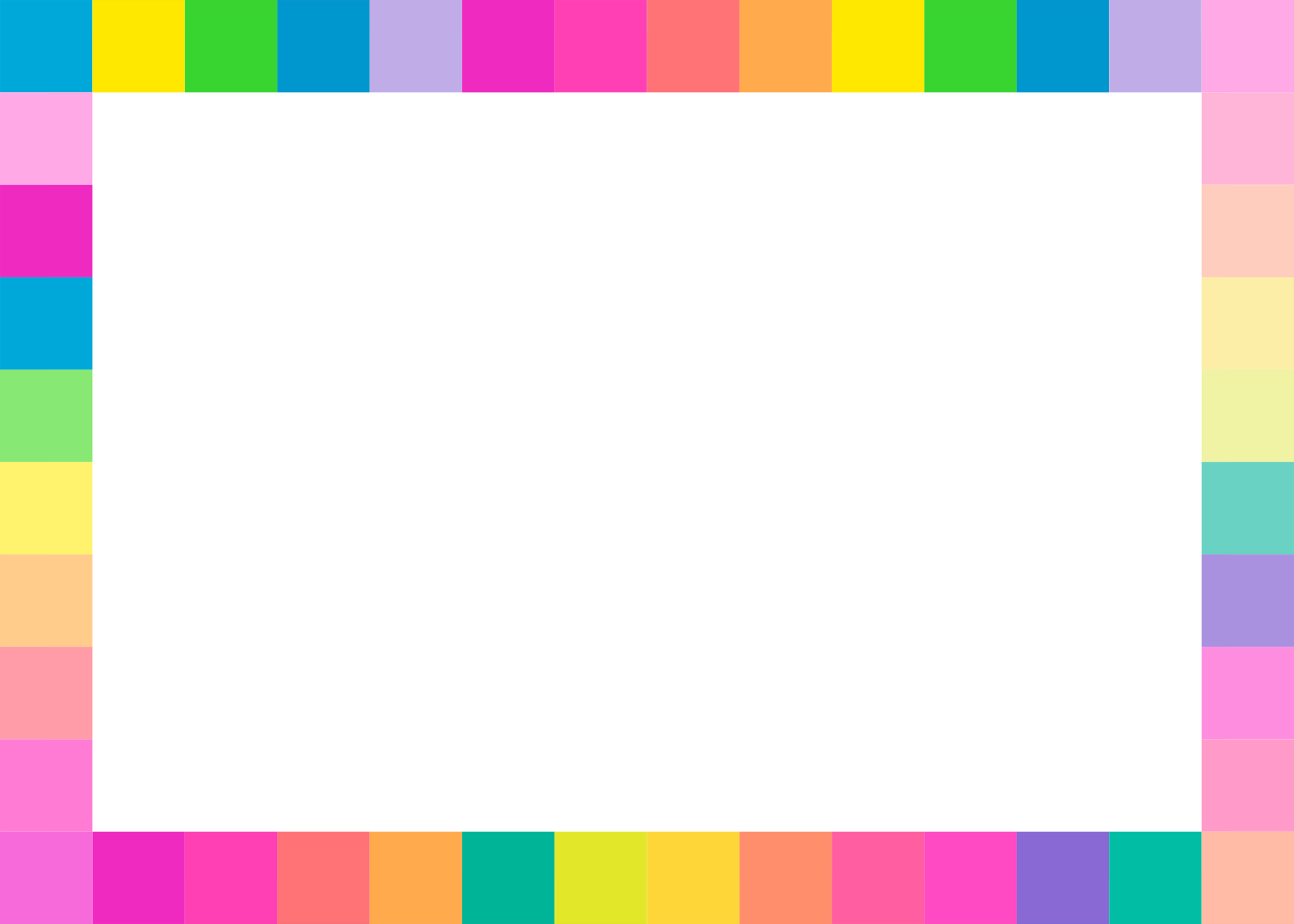 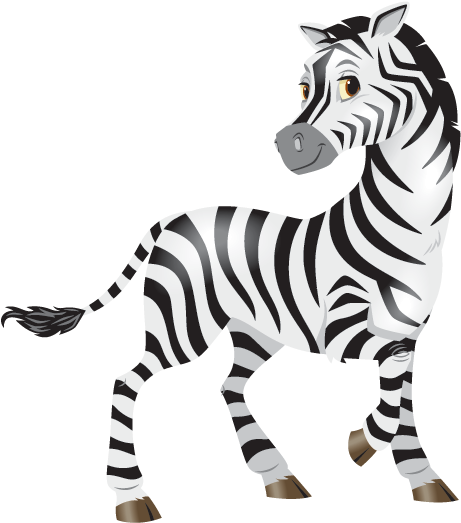 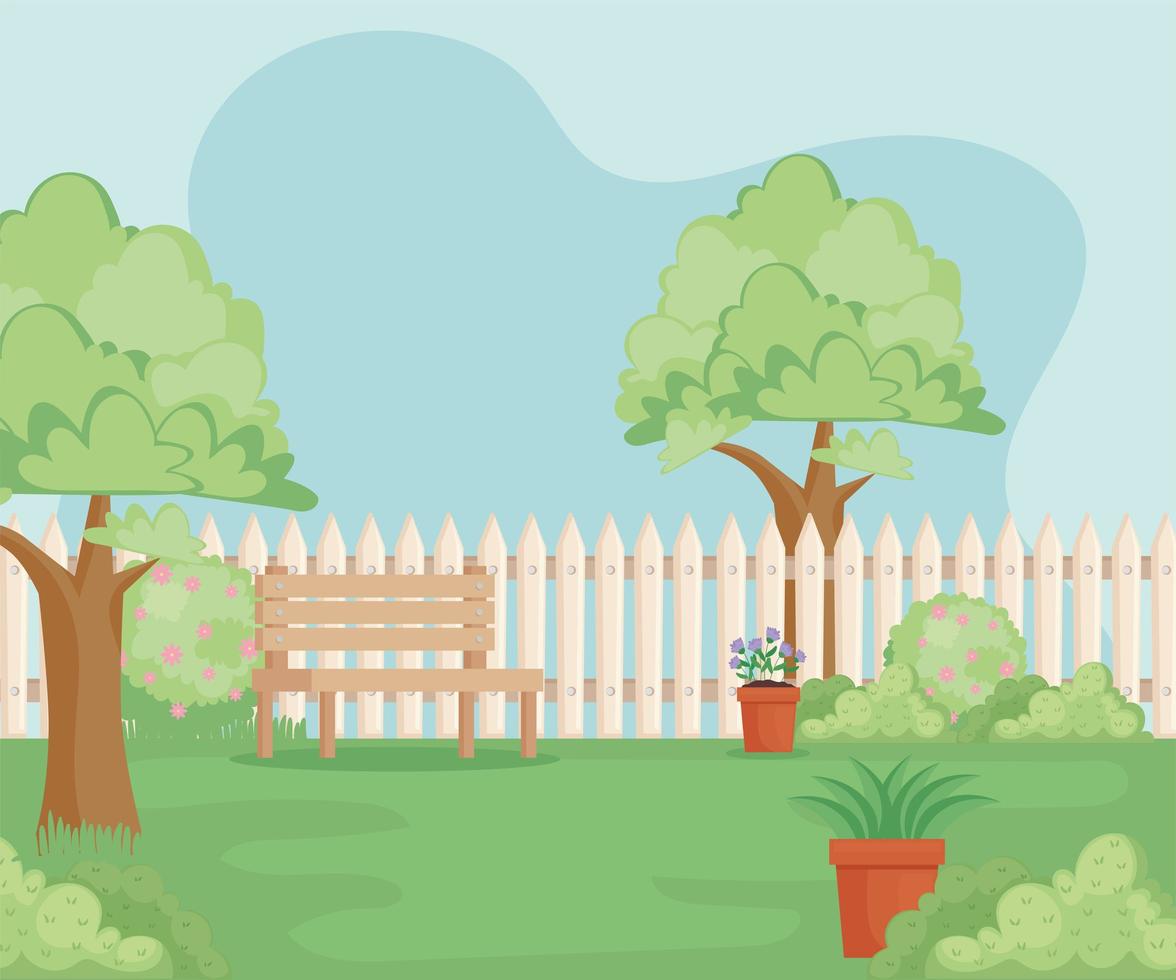 Yard
Zebra